Travel in Korea
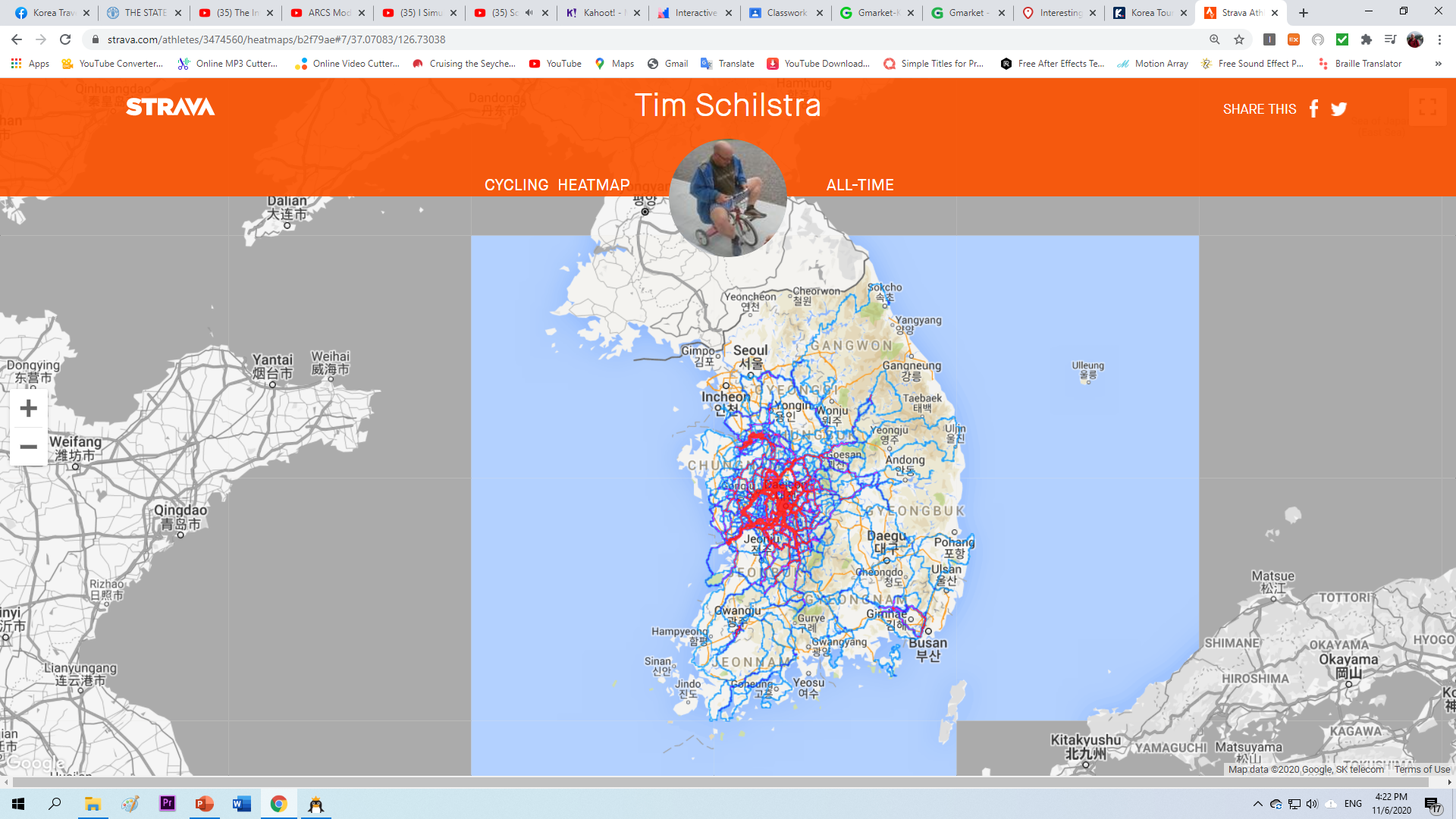 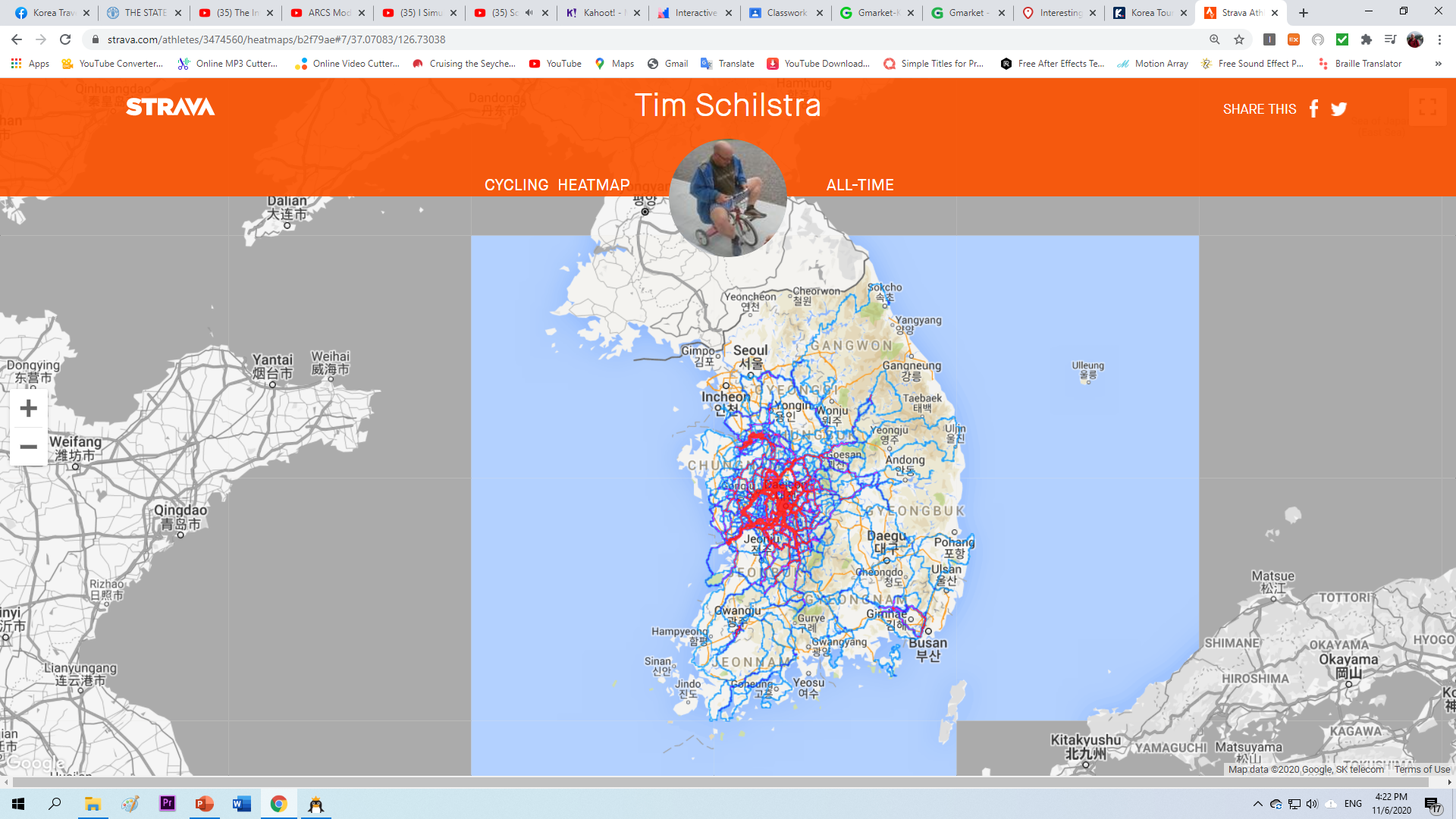 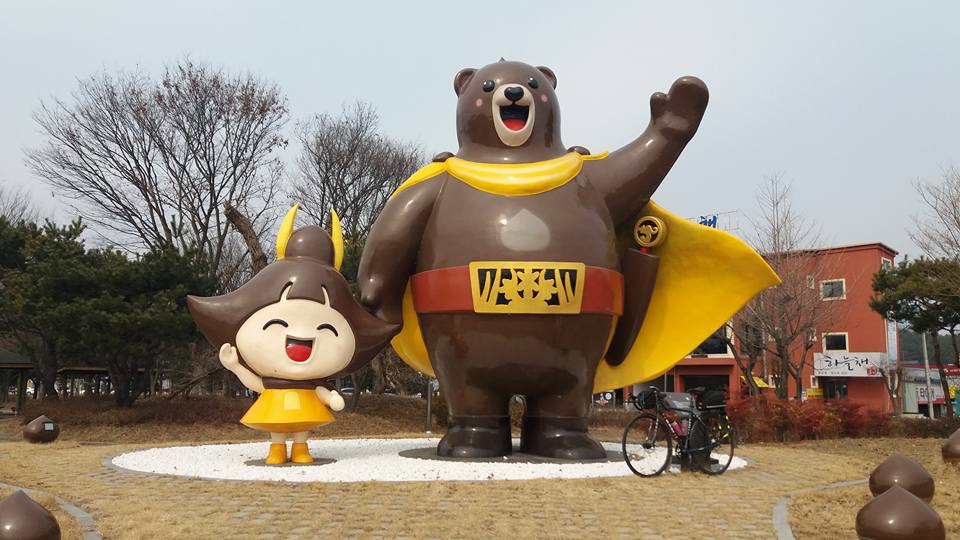 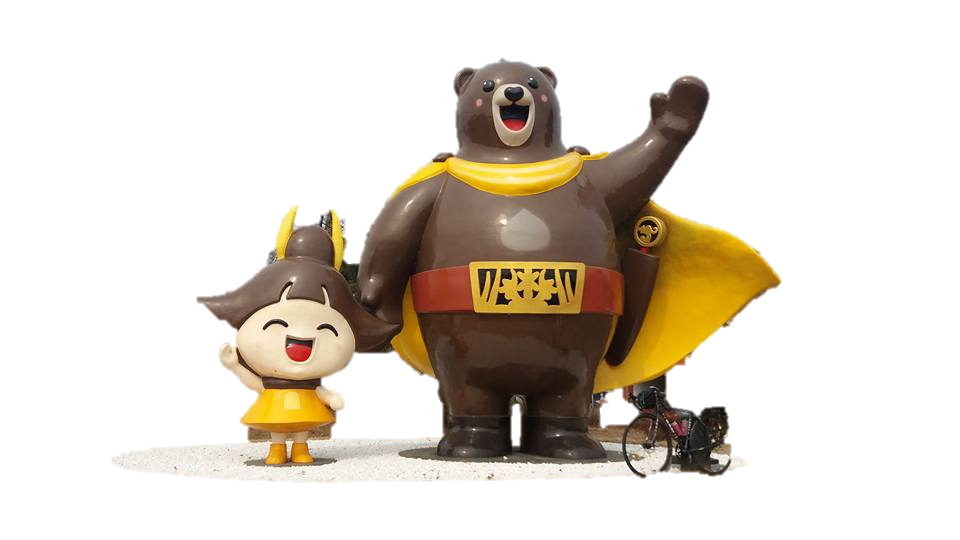 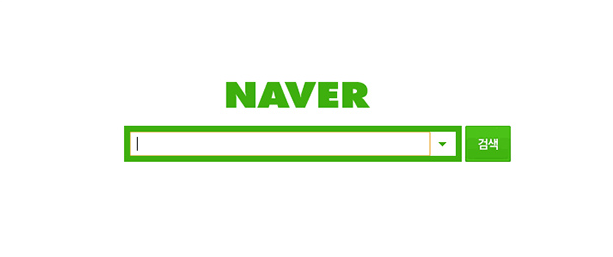 http://naver.me/GXhPg1fv
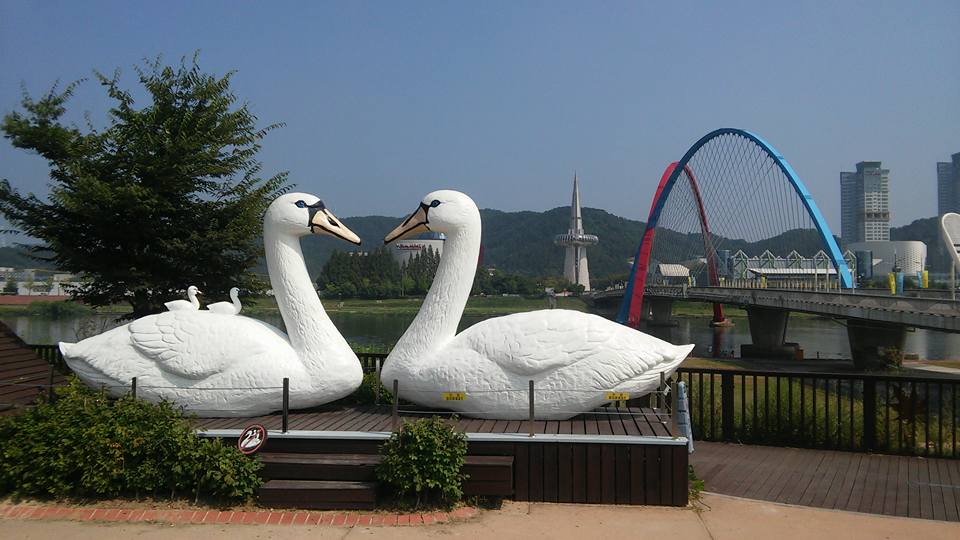 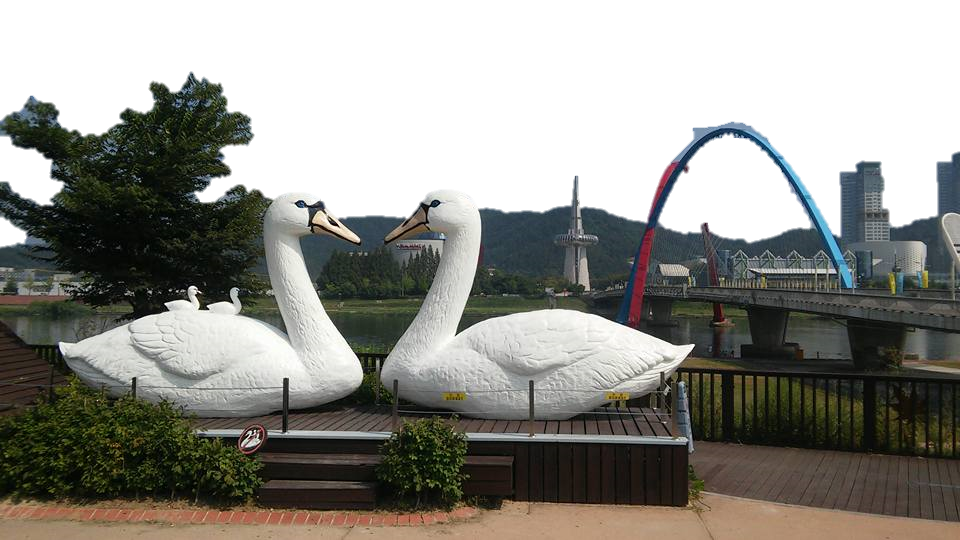 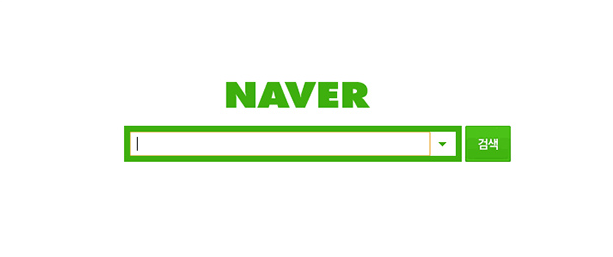 http://naver.me/FJBhIh2g
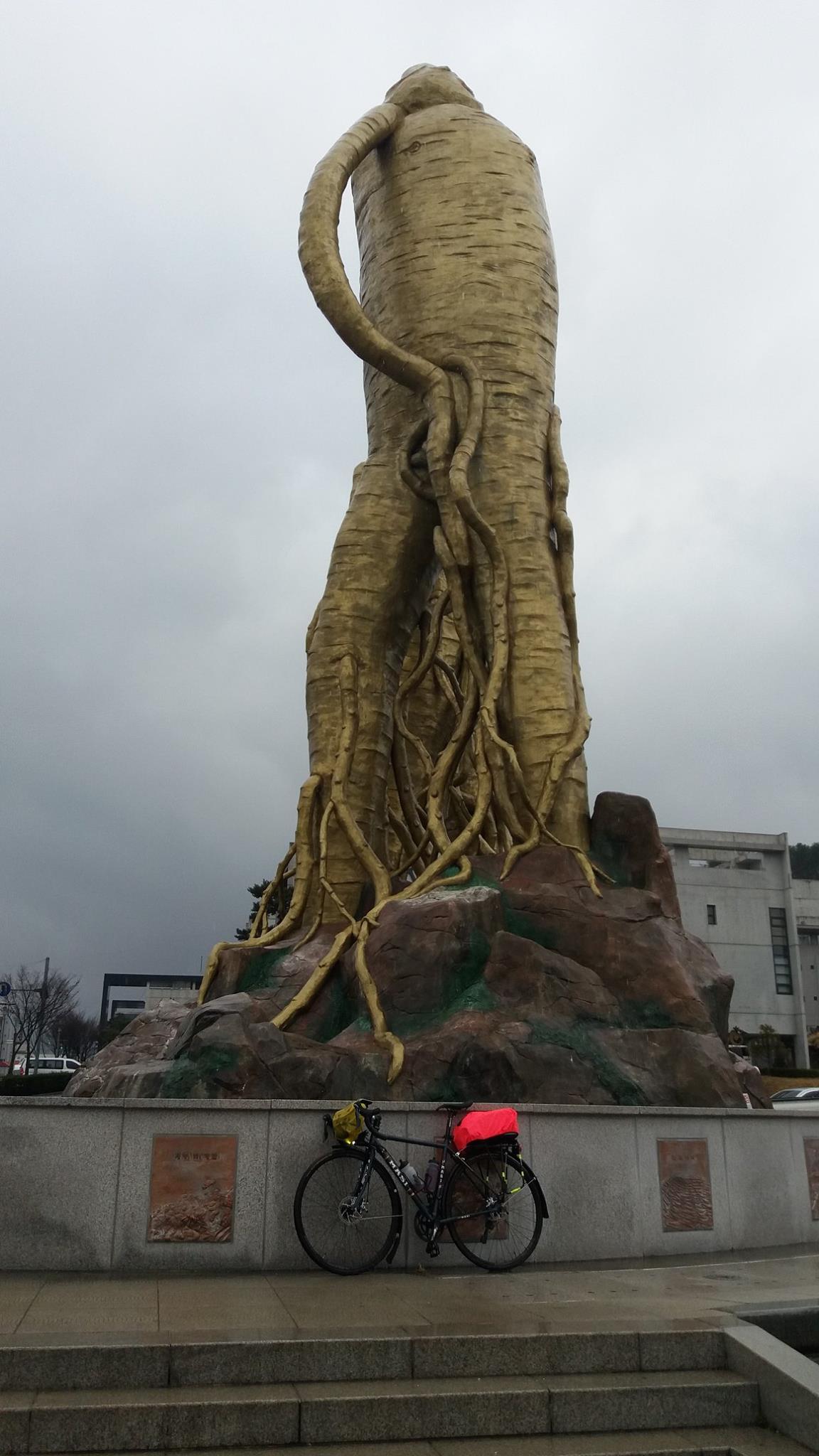 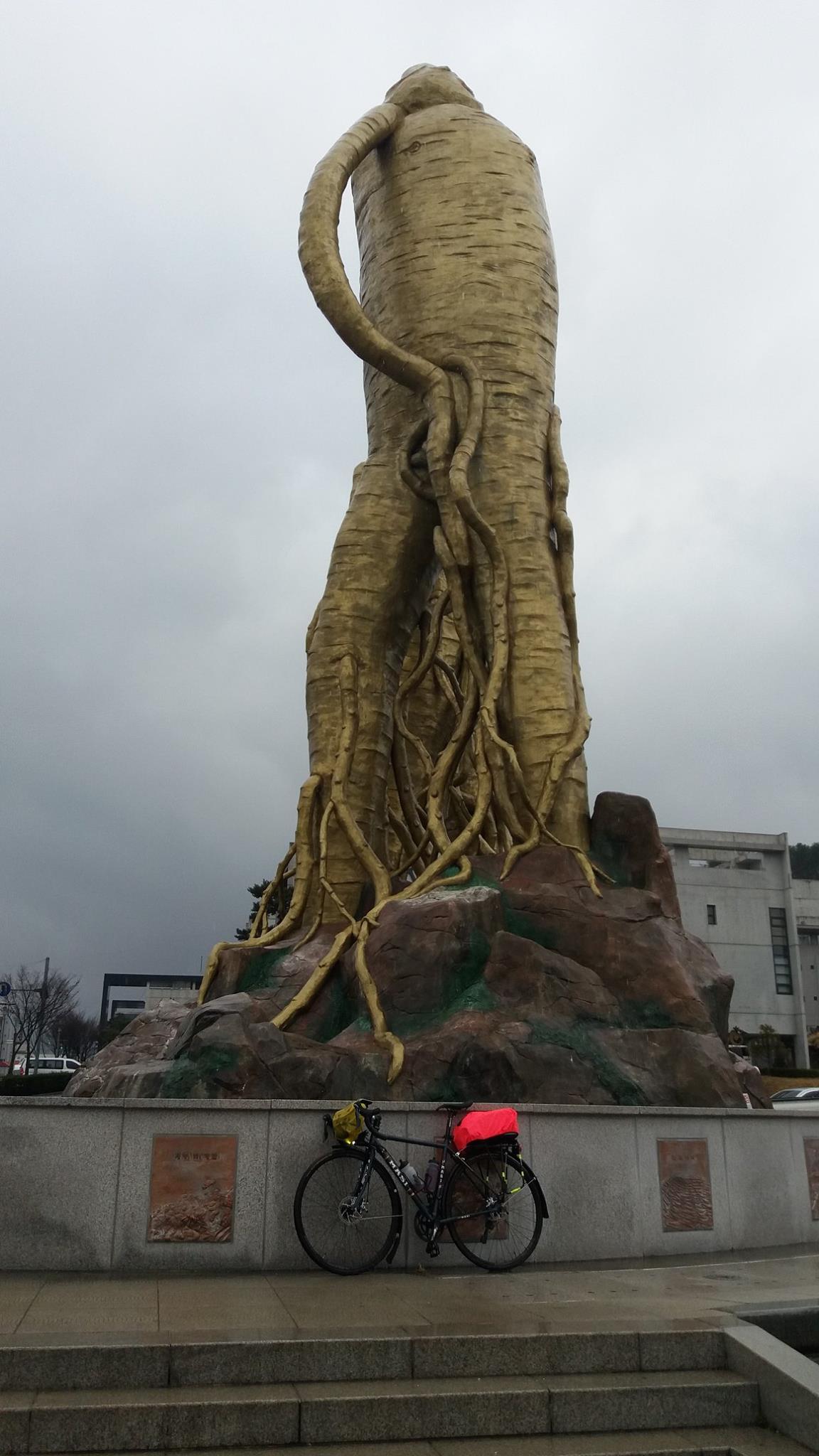 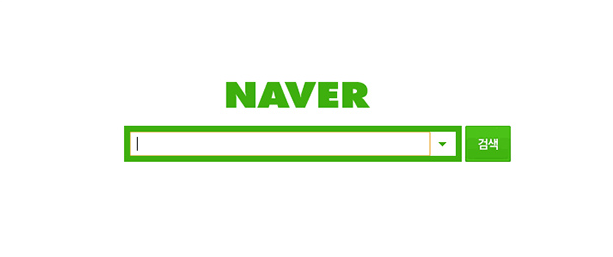 http://naver.me/IxvfKSKO
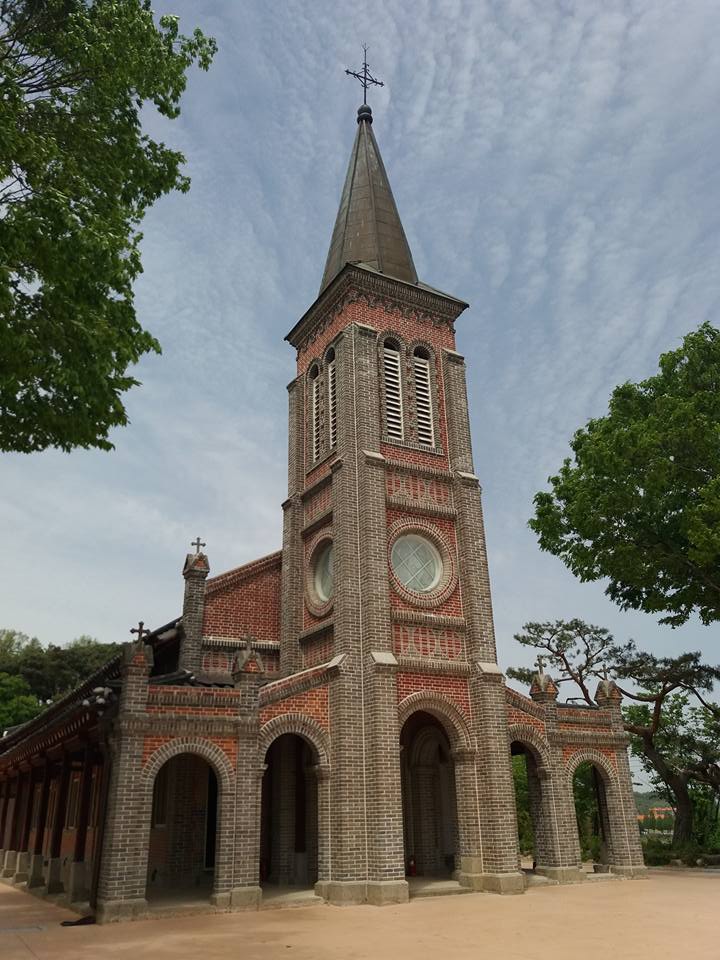 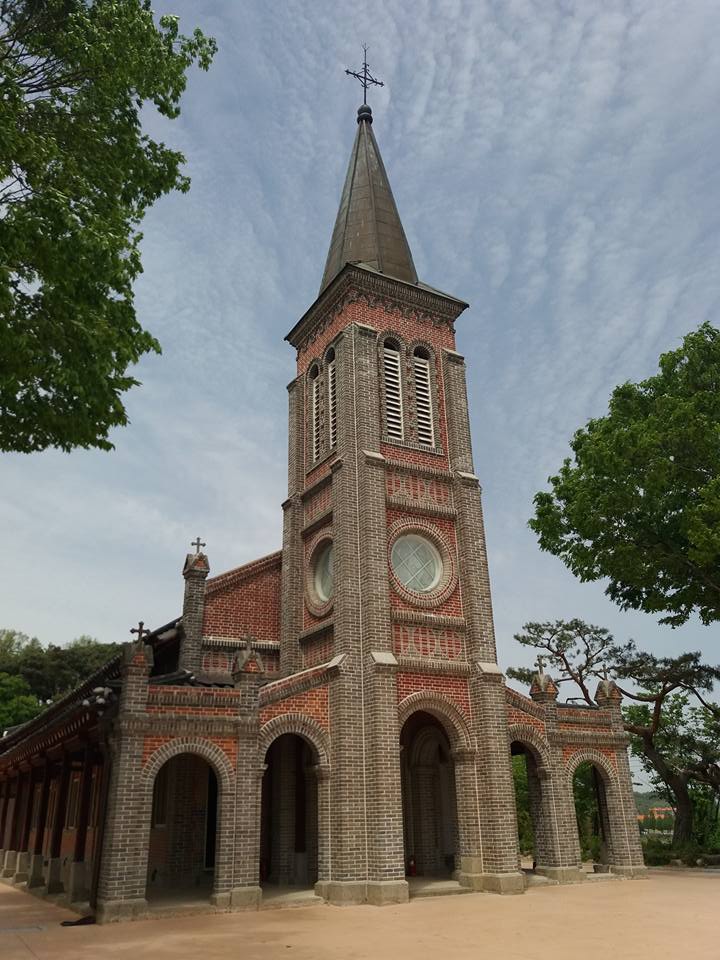 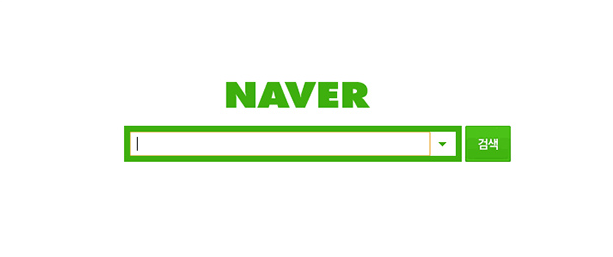 http://naver.me/58hVjchR
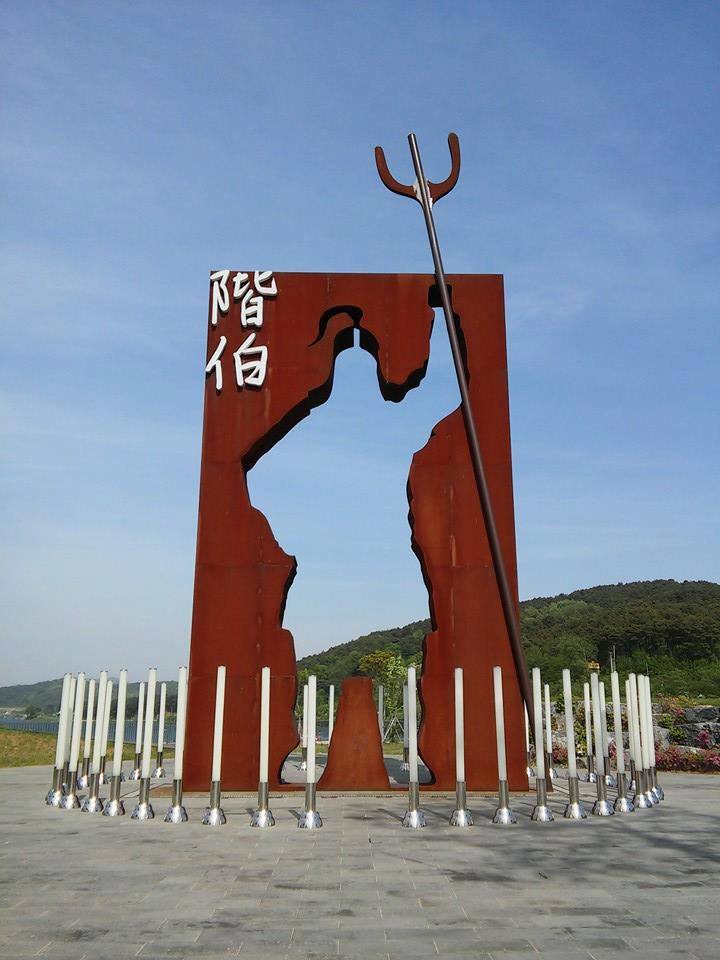 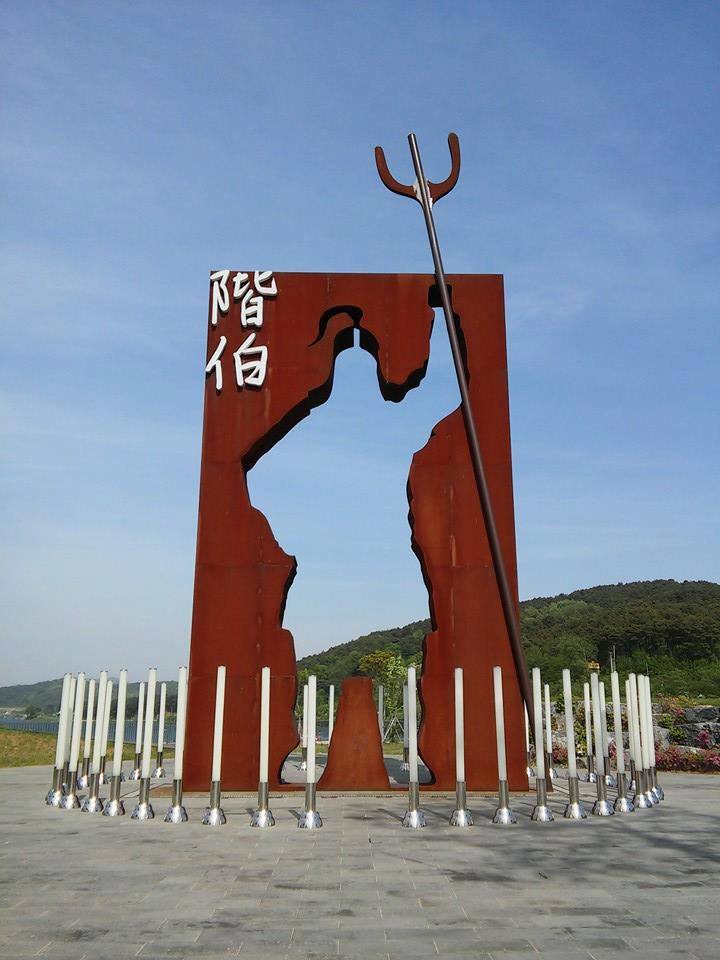 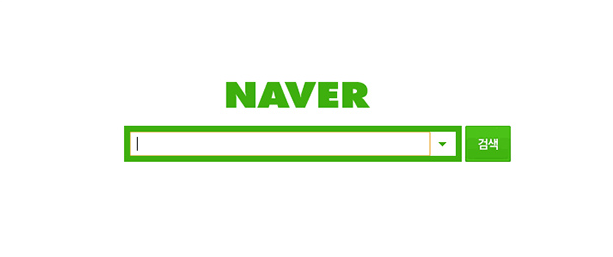 http://naver.me/x015XTaF
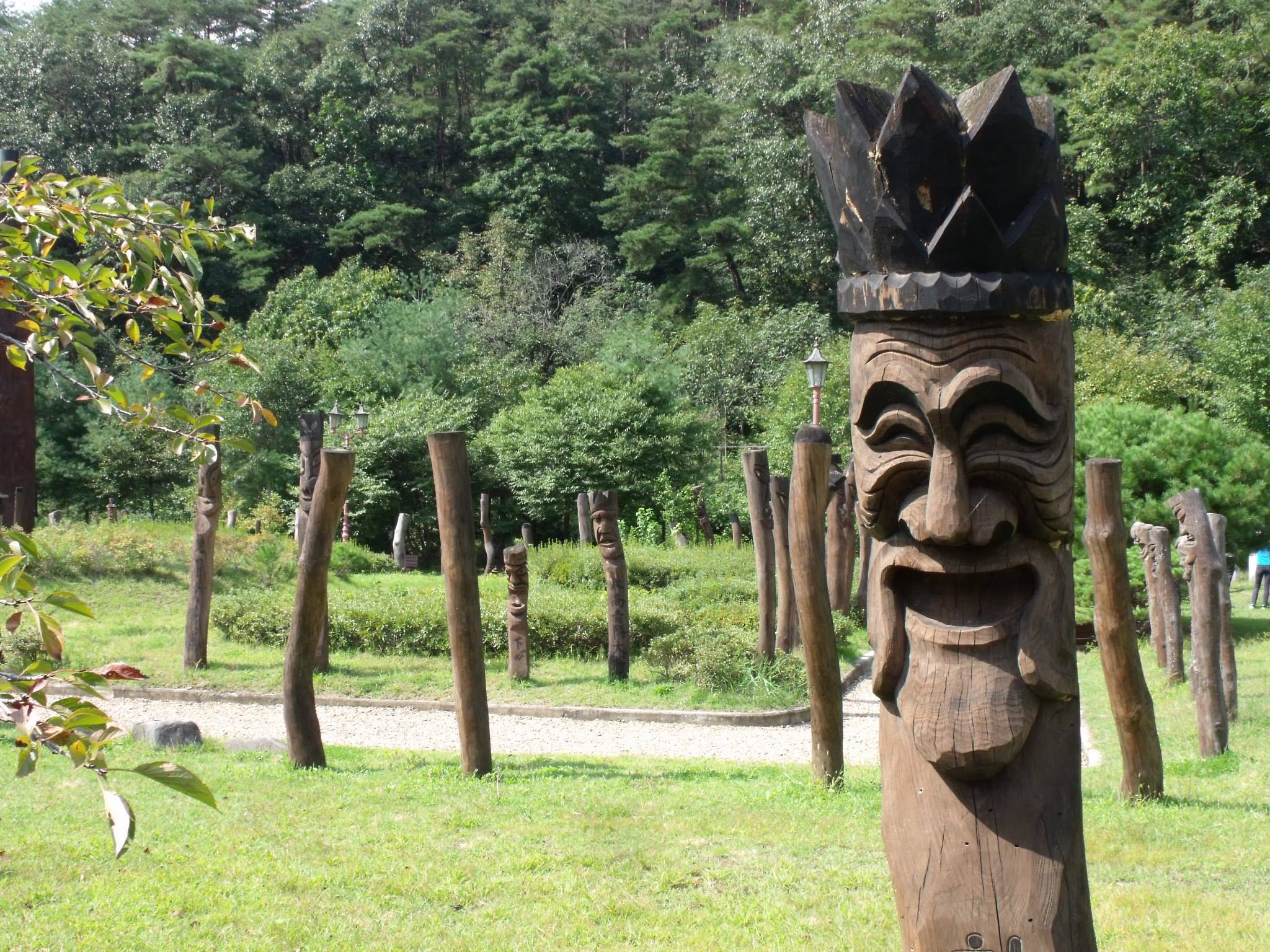 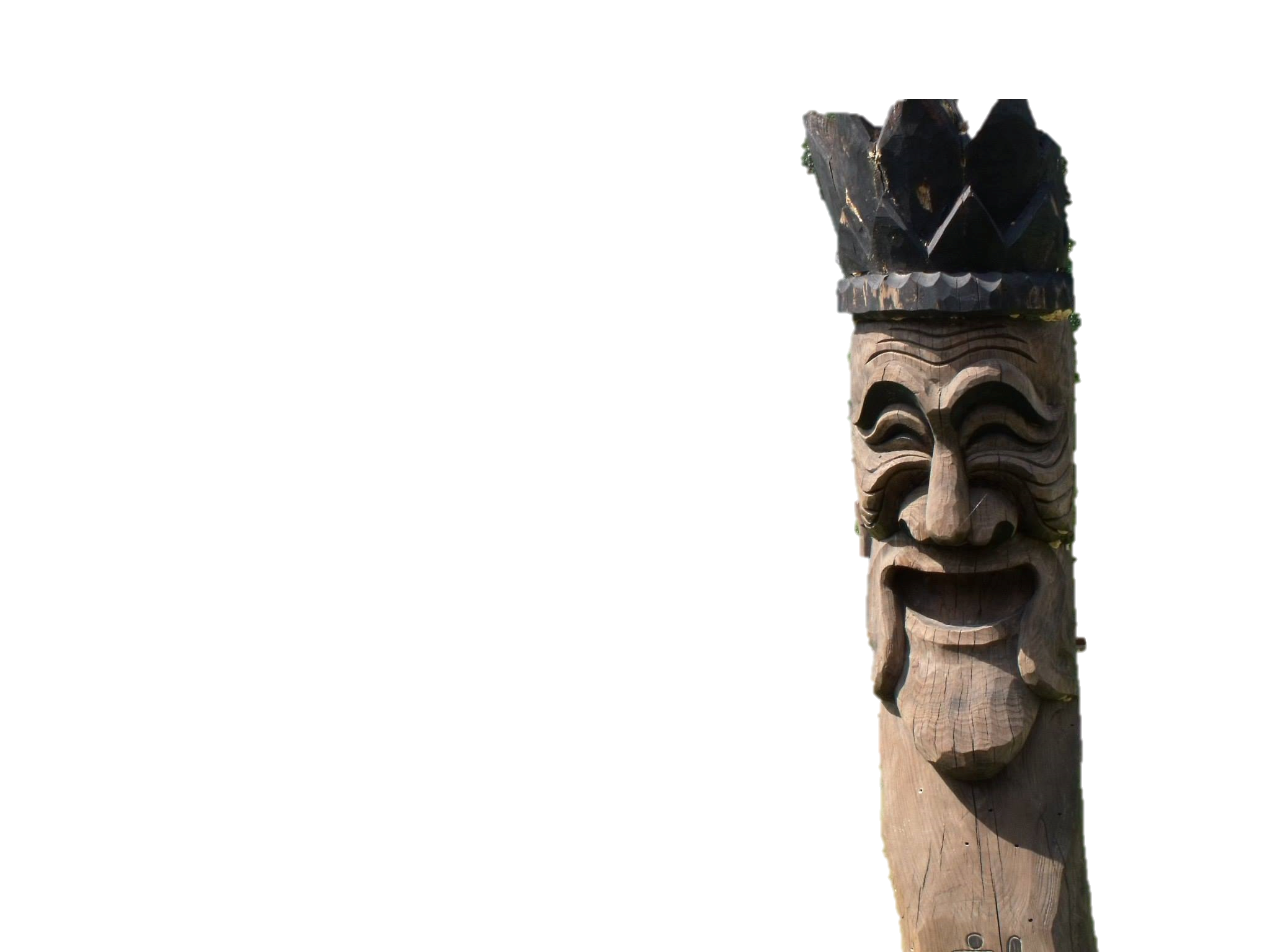 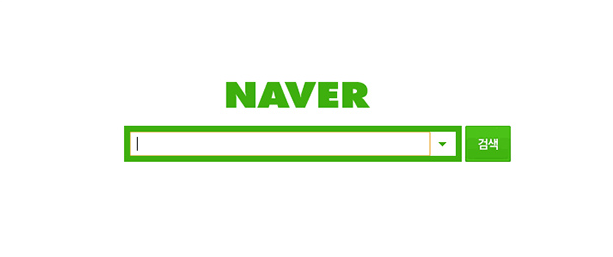 http://naver.me/5AeIg03X
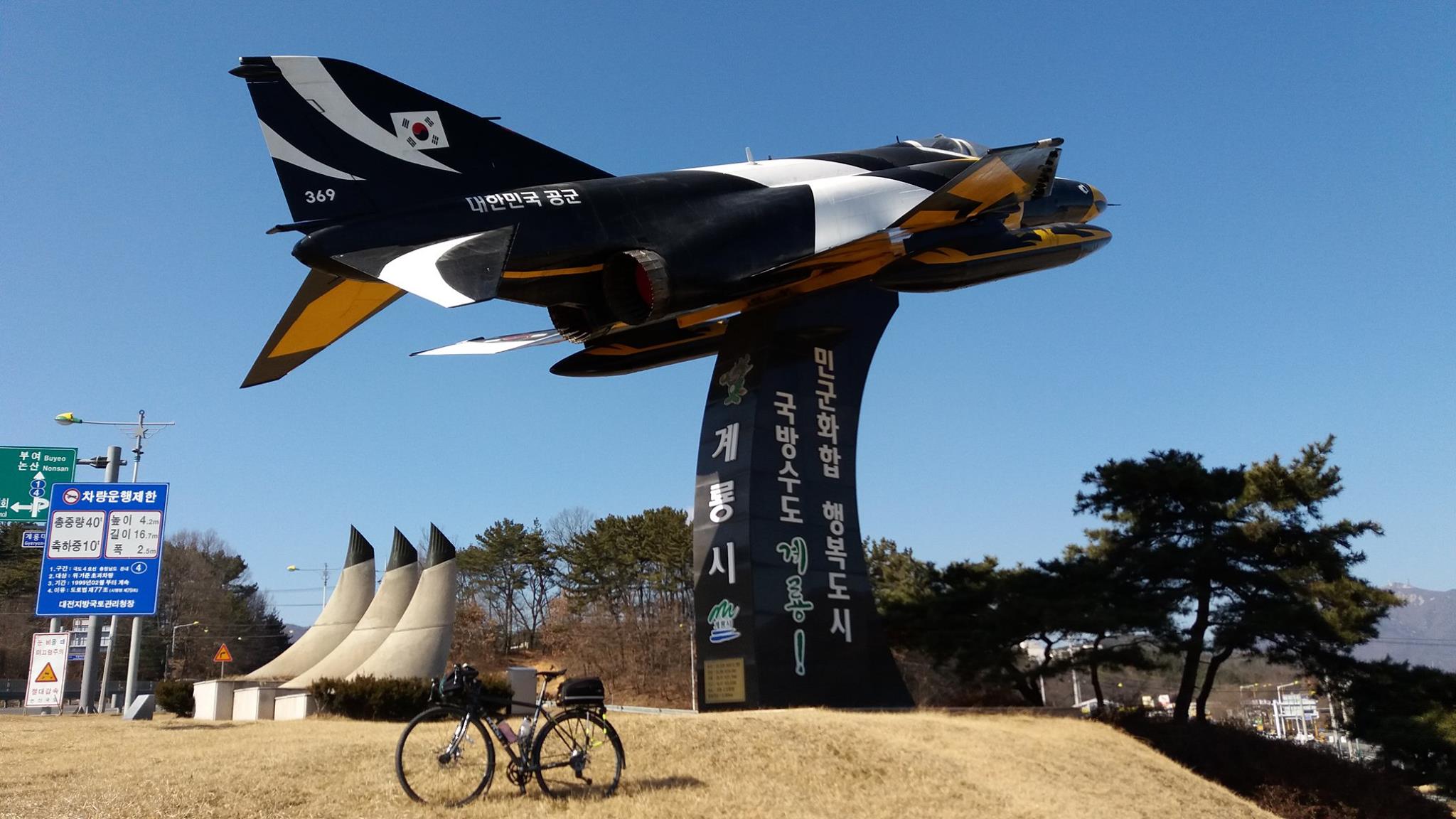 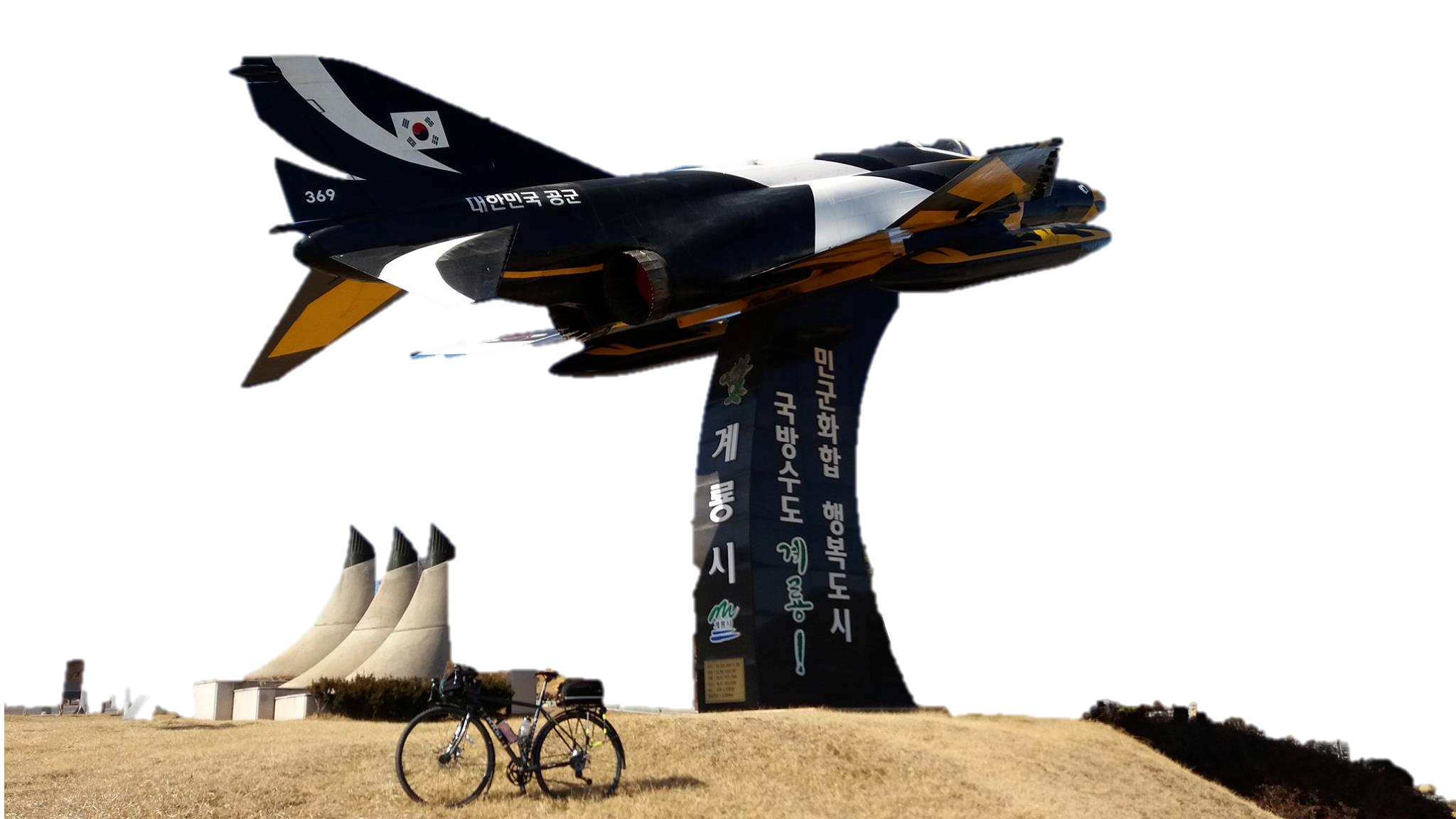 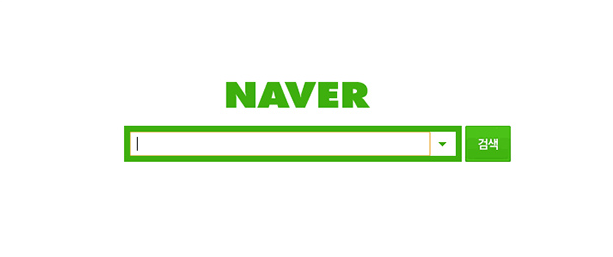 http://naver.me/5vBLJPNn
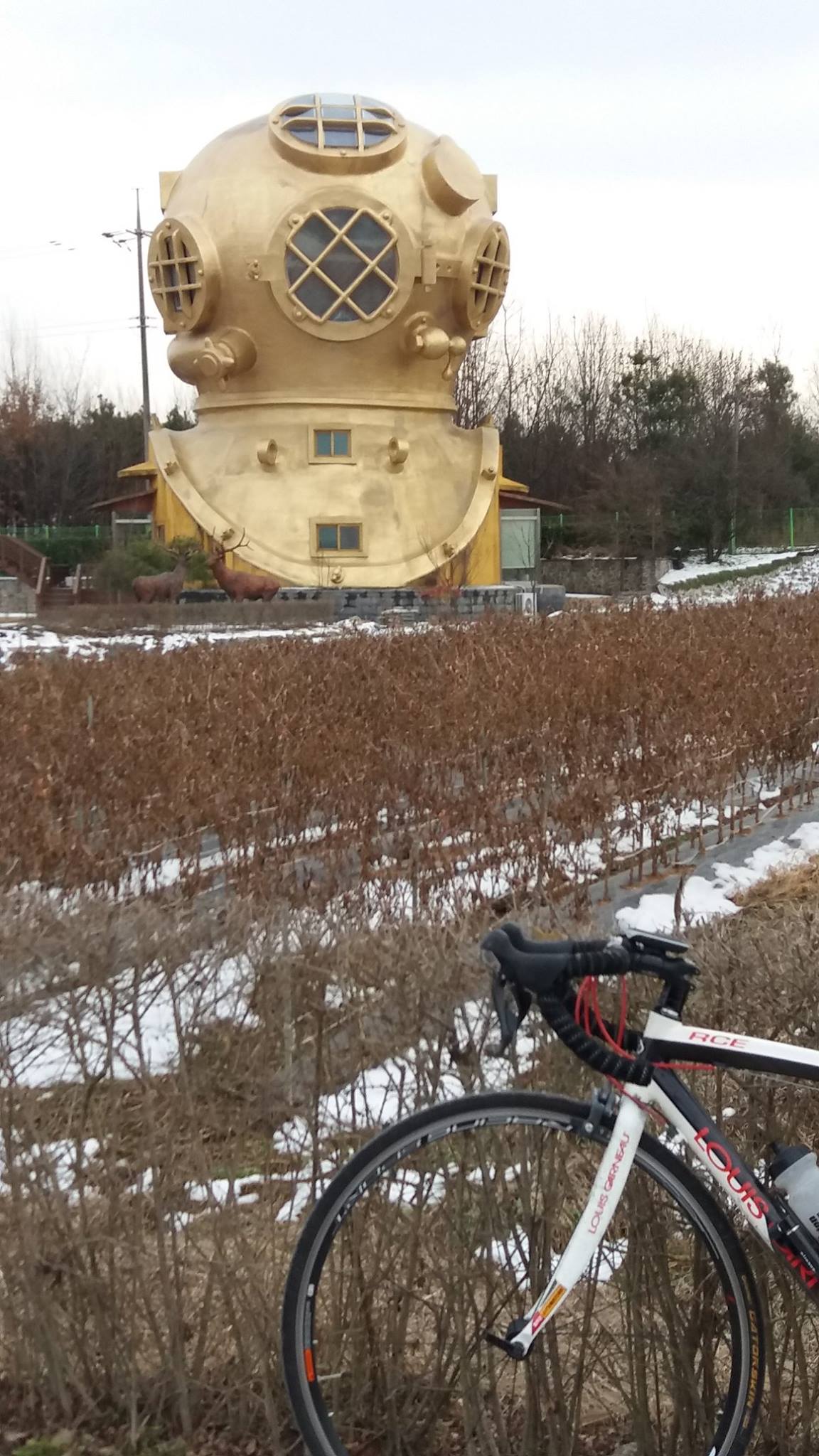 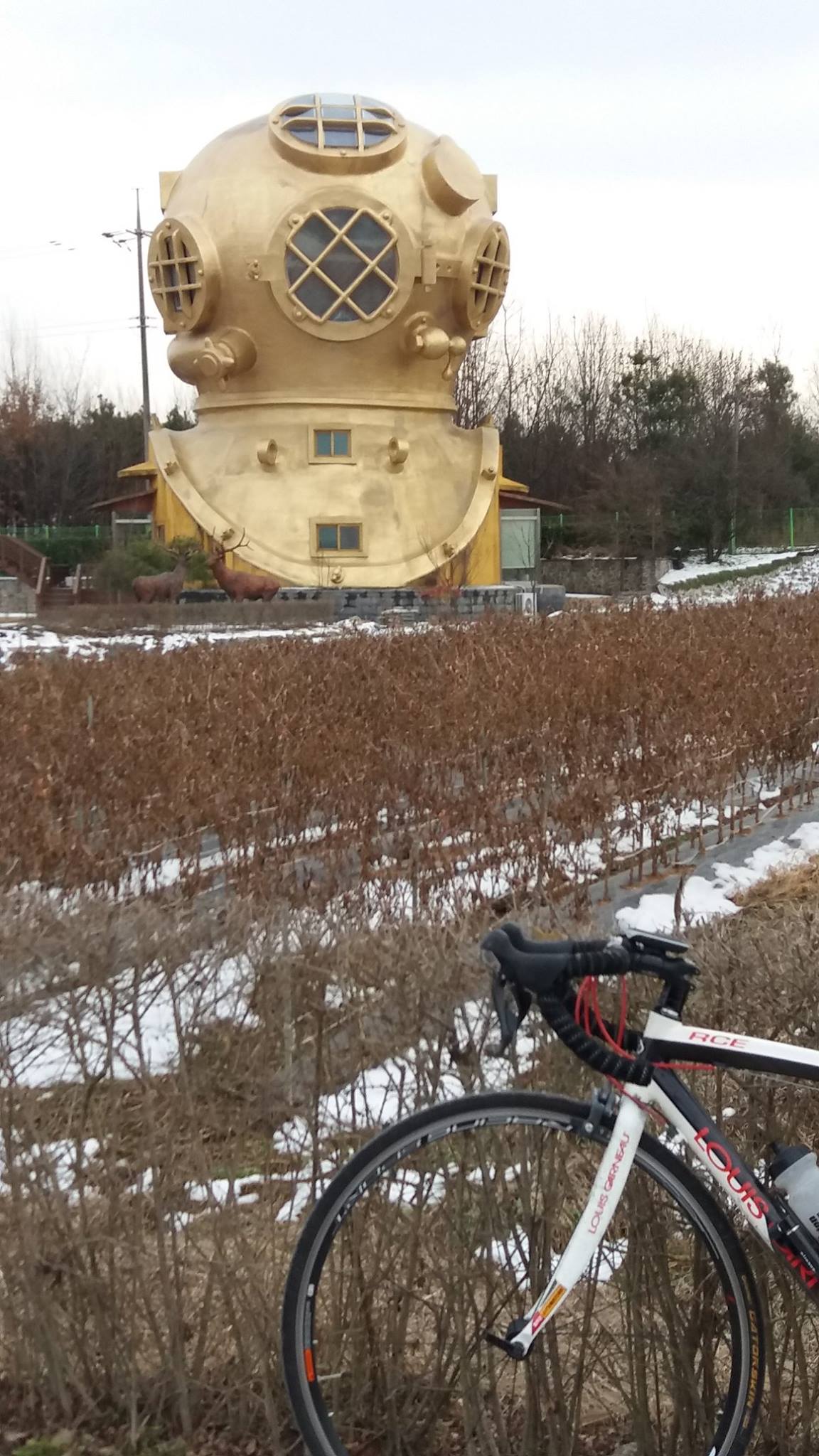 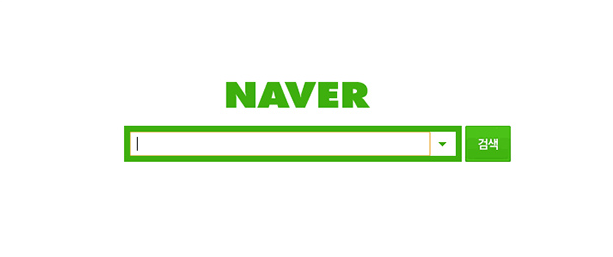 http://naver.me/GT7u4YrT
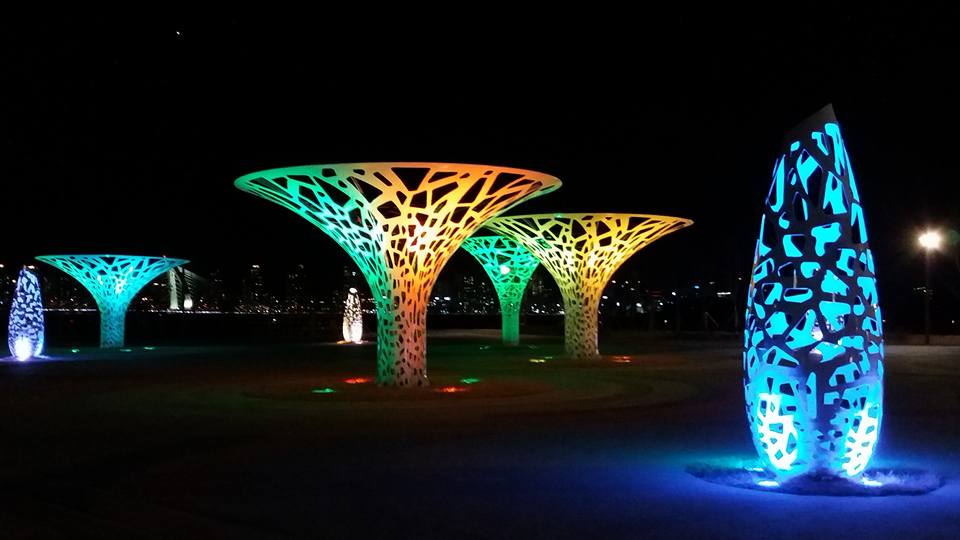 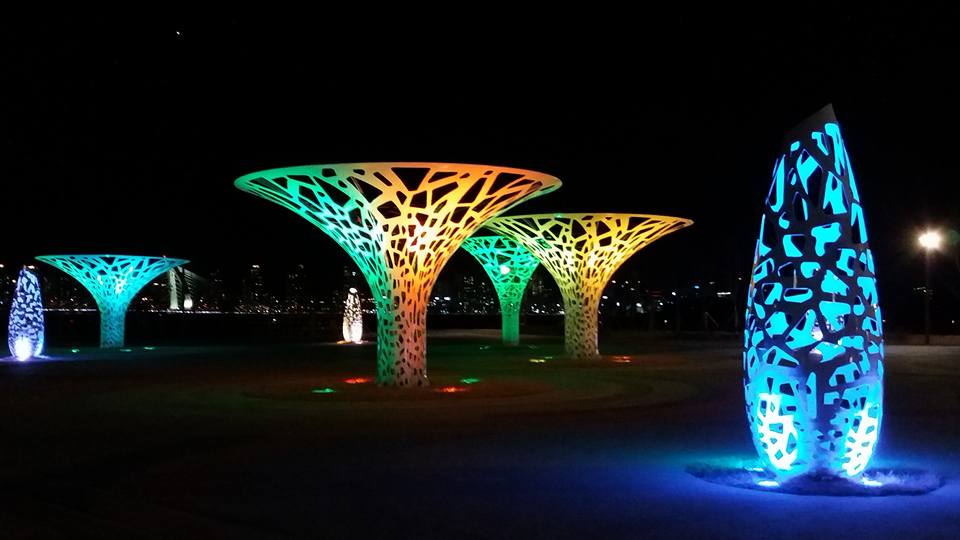 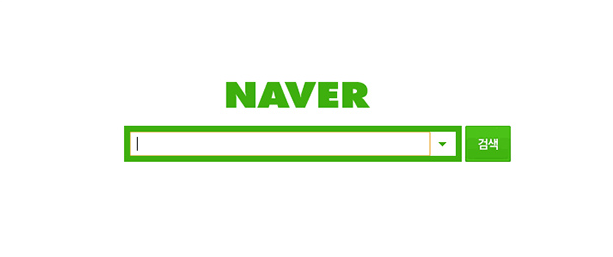 http://naver.me/xJnocnQu
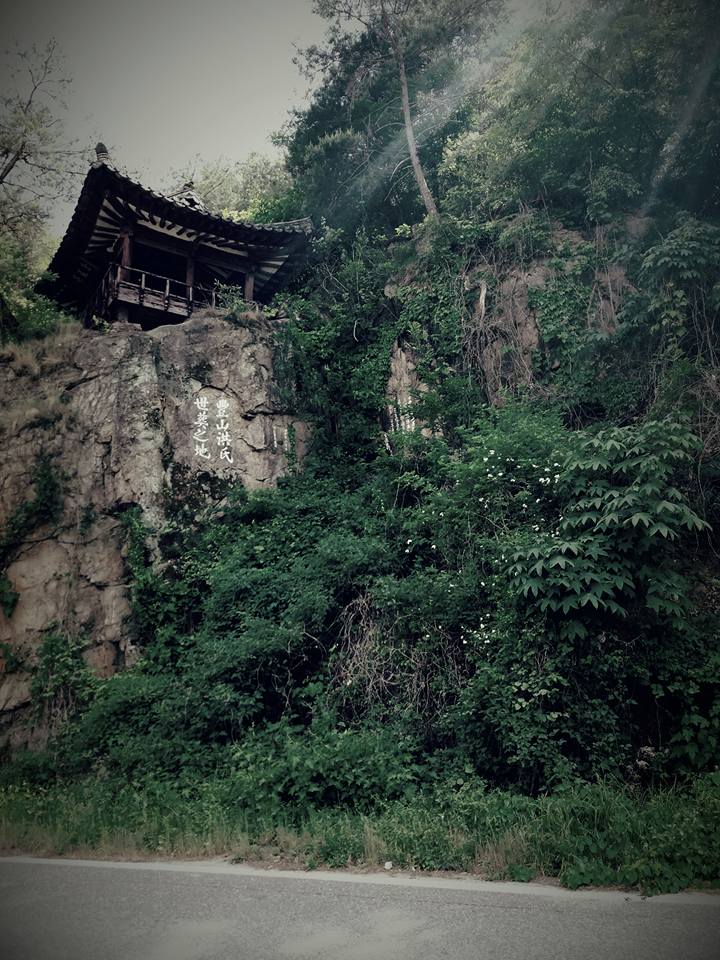 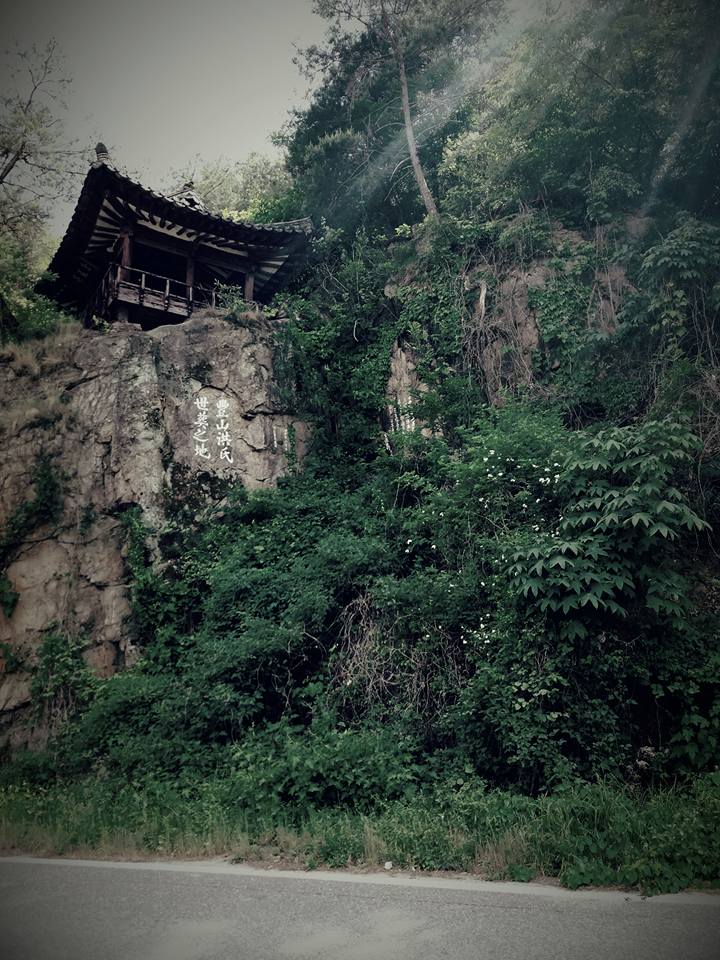 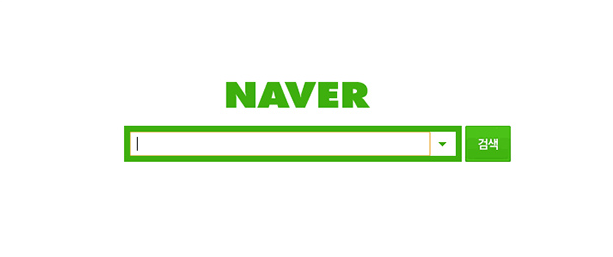 http://naver.me/G85Ki98w
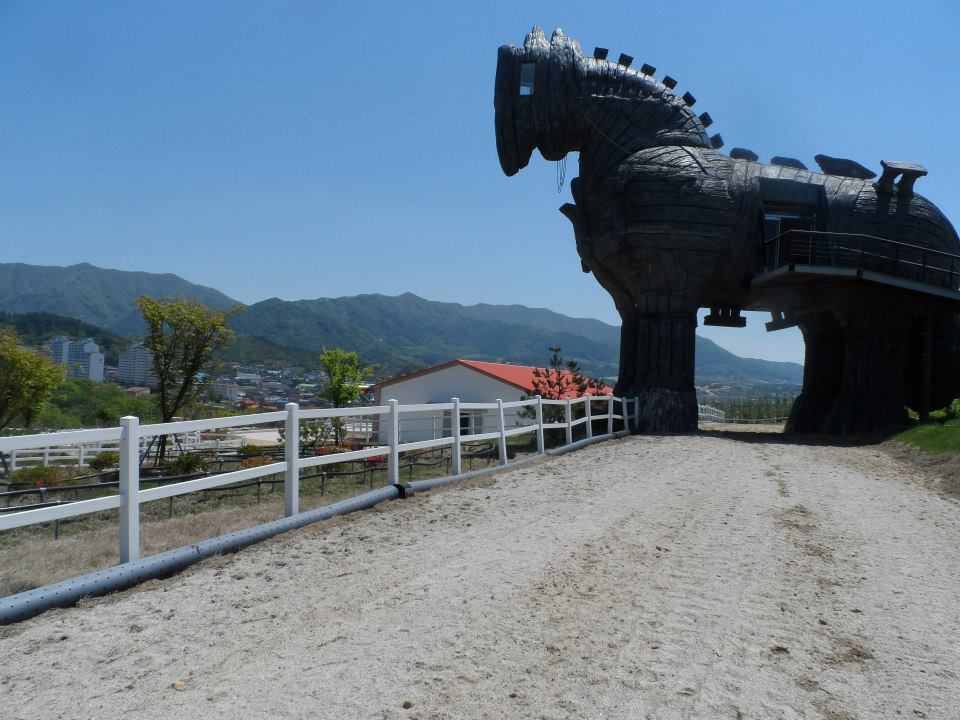 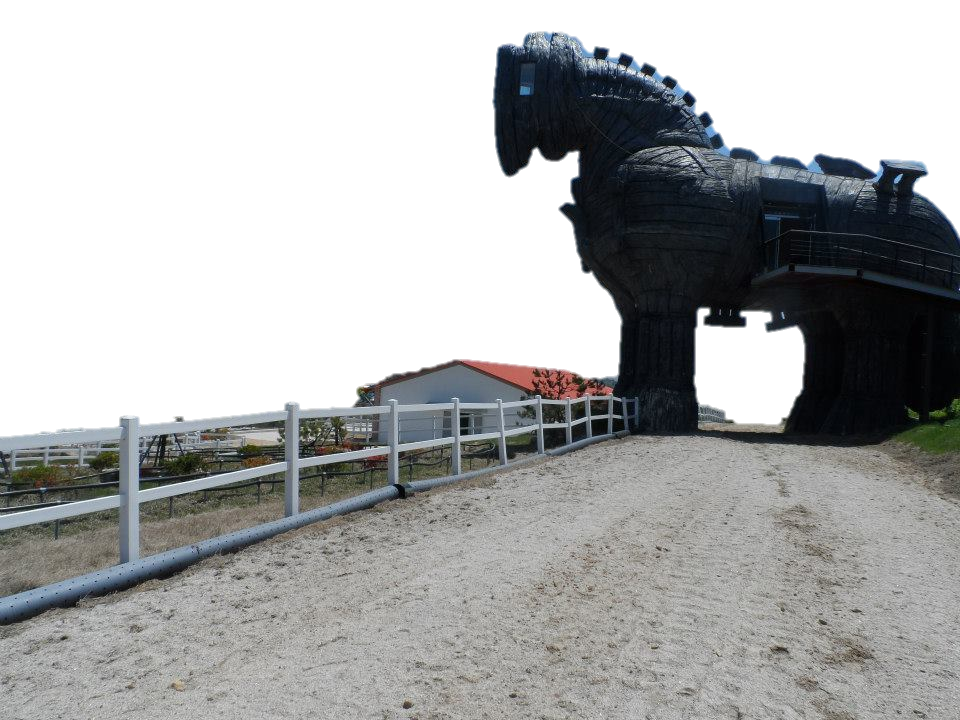 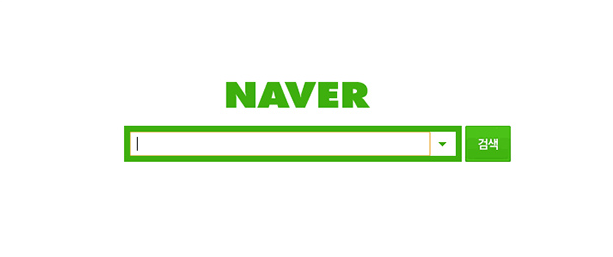 http://naver.me/FUwTirez
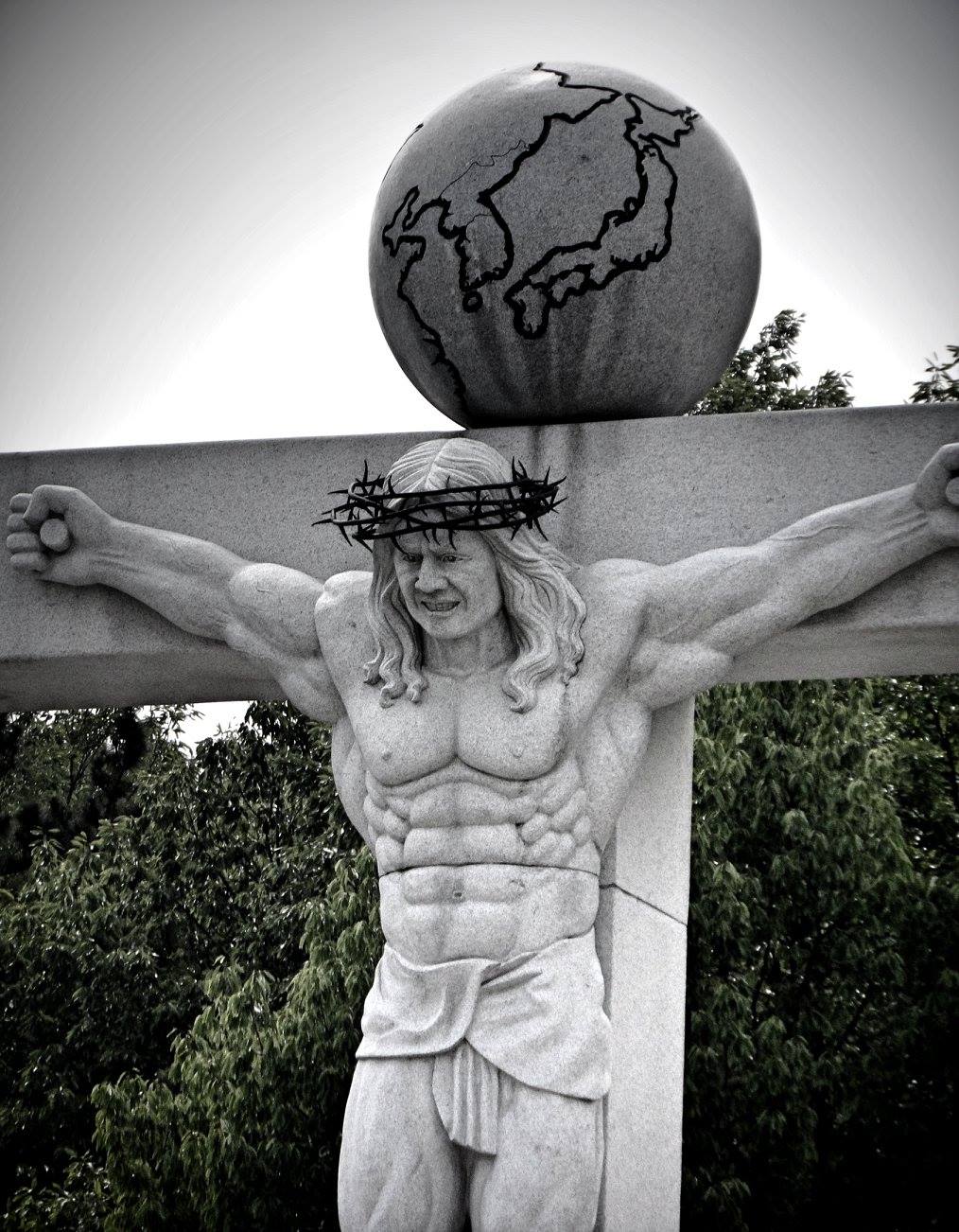 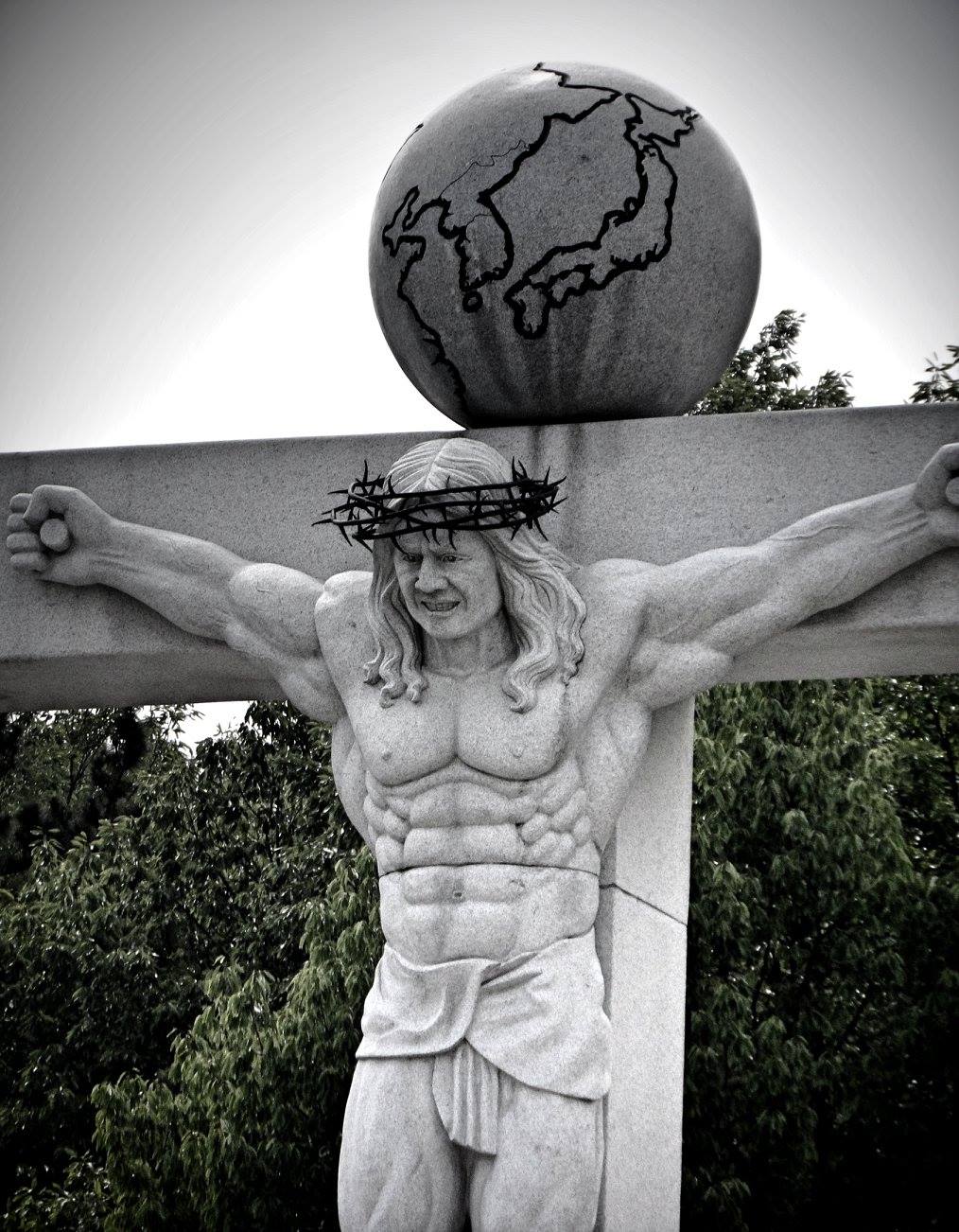 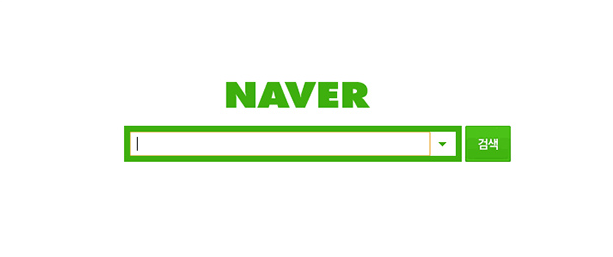 http://naver.me/GkEd4hfV
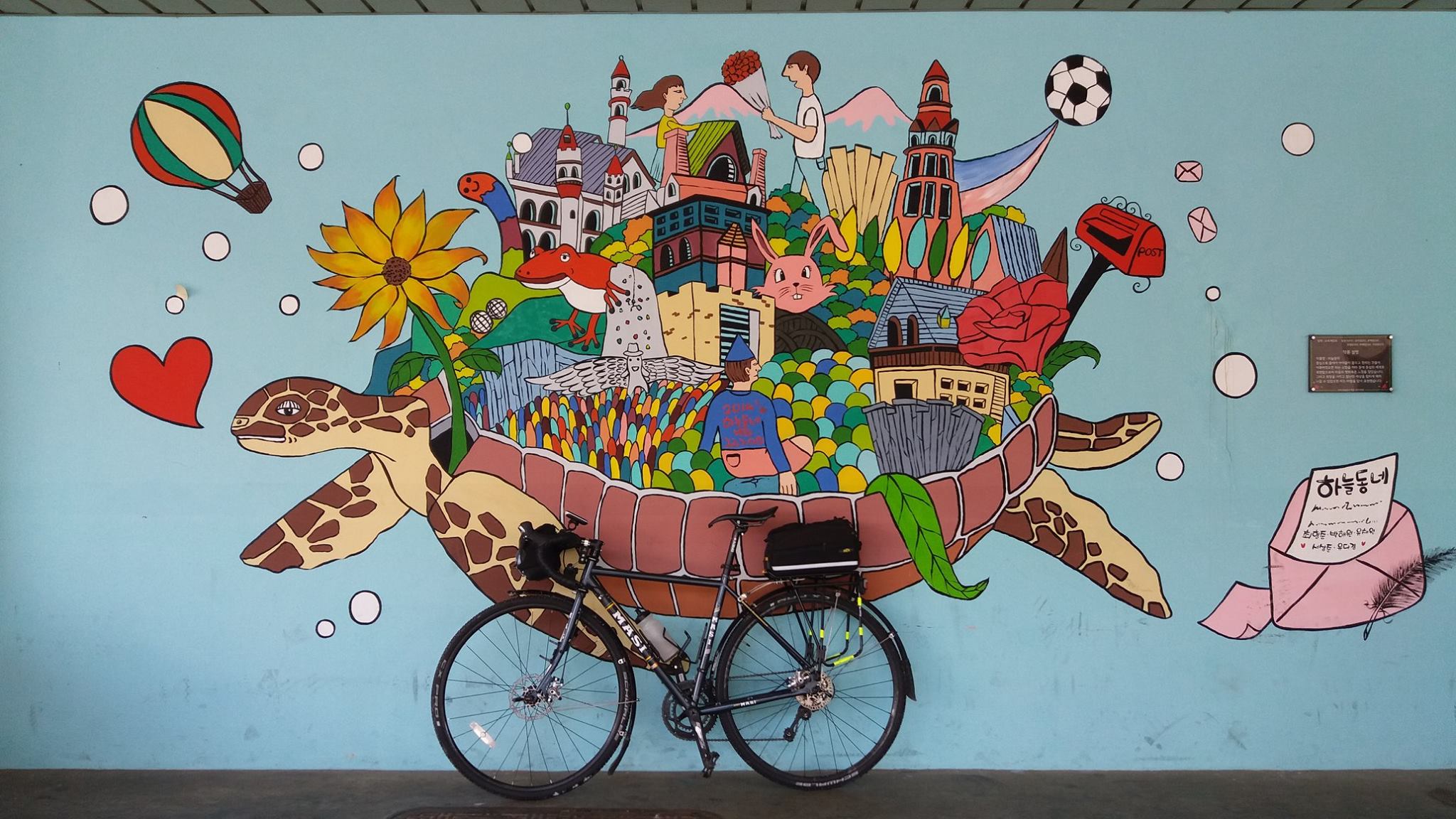 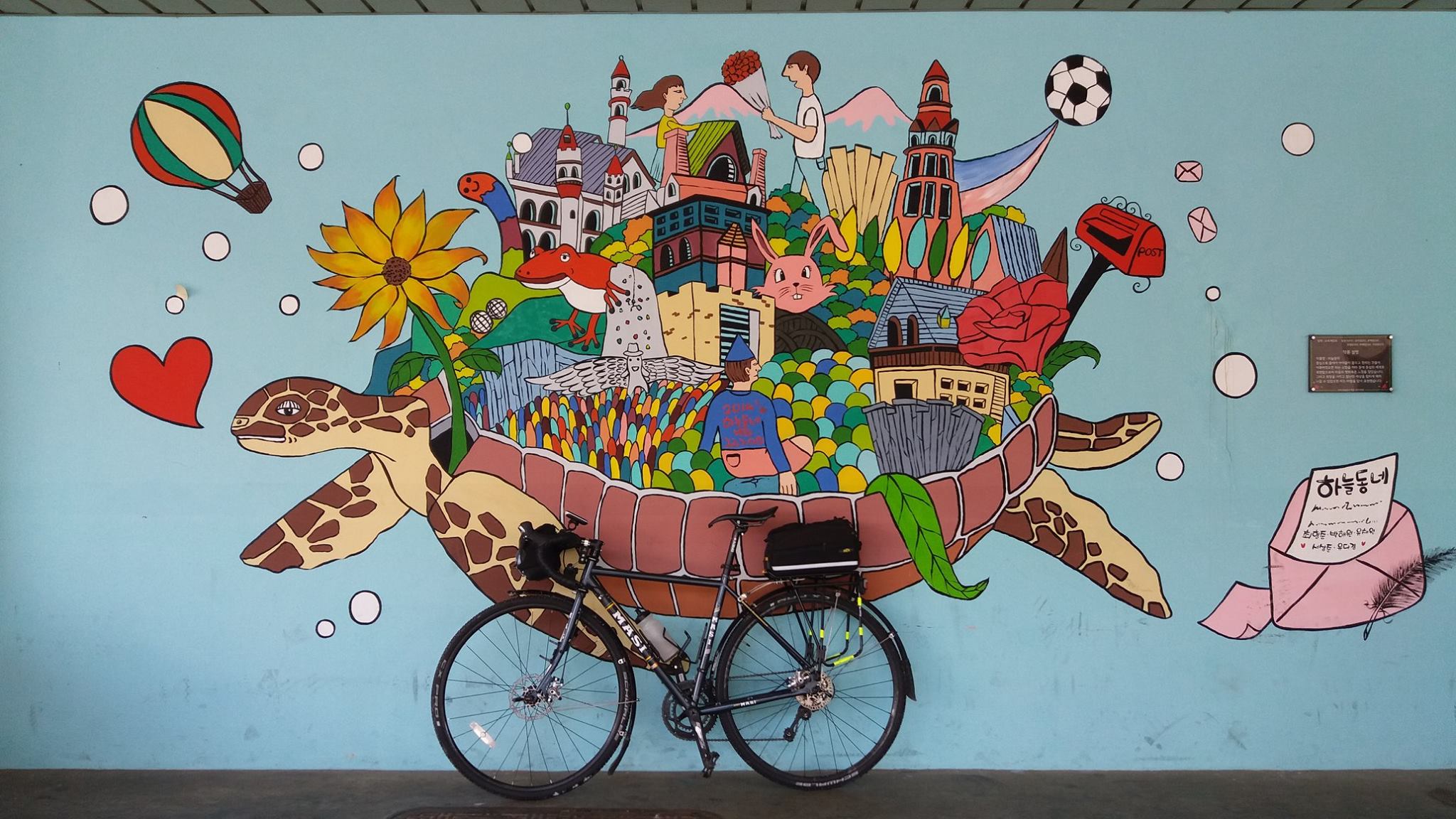 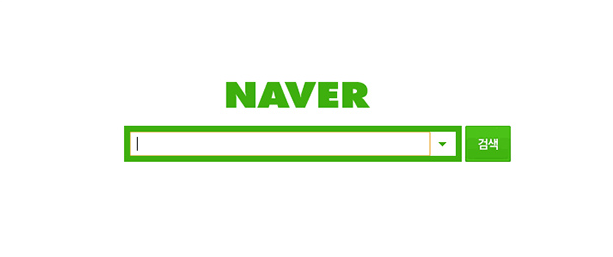 http://naver.me/GvFmbtyw
소남백이
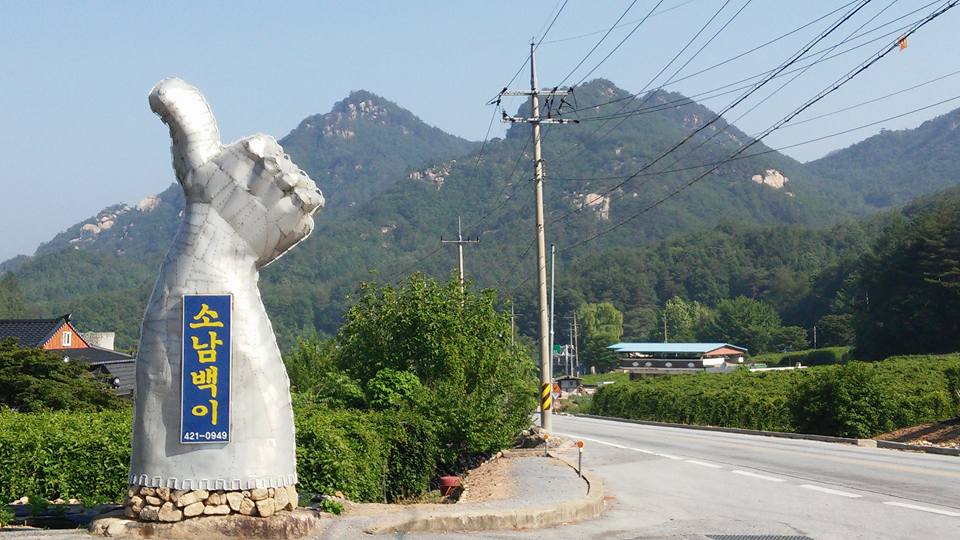 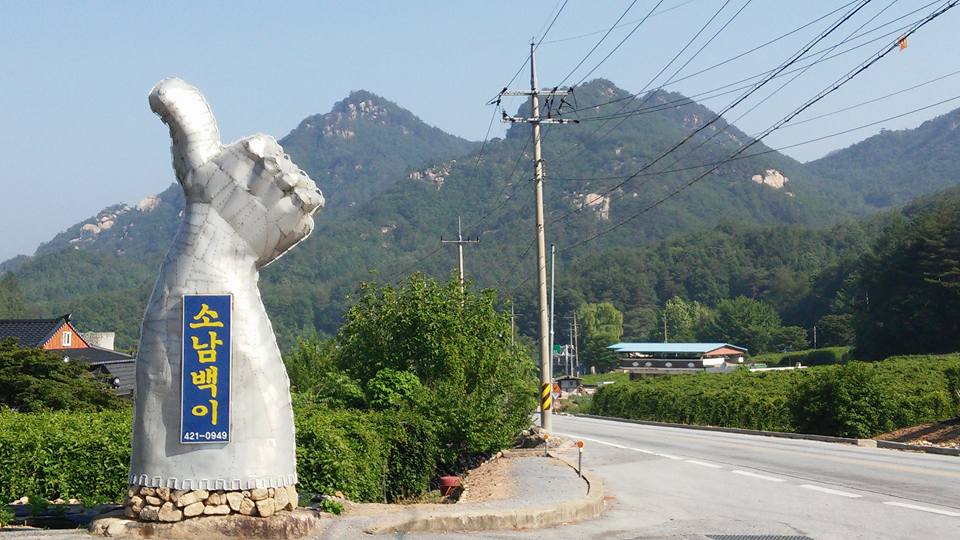 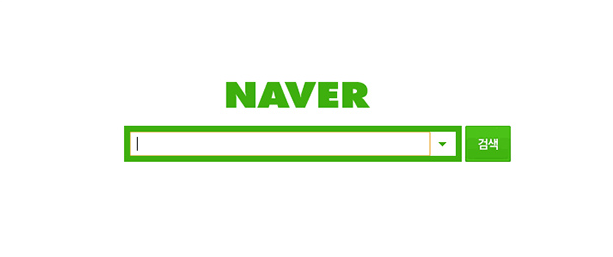 http://naver.me/xOfgJciQ
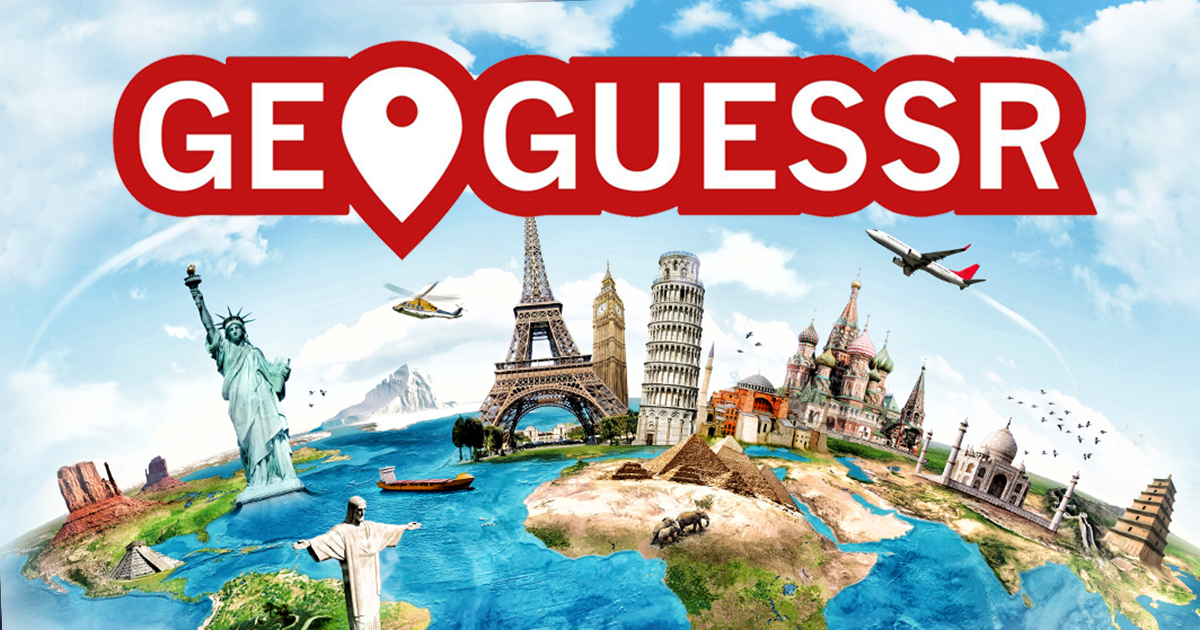 https://www.geoguessr.com/maps/5fa4ee74408bc100015d24f0
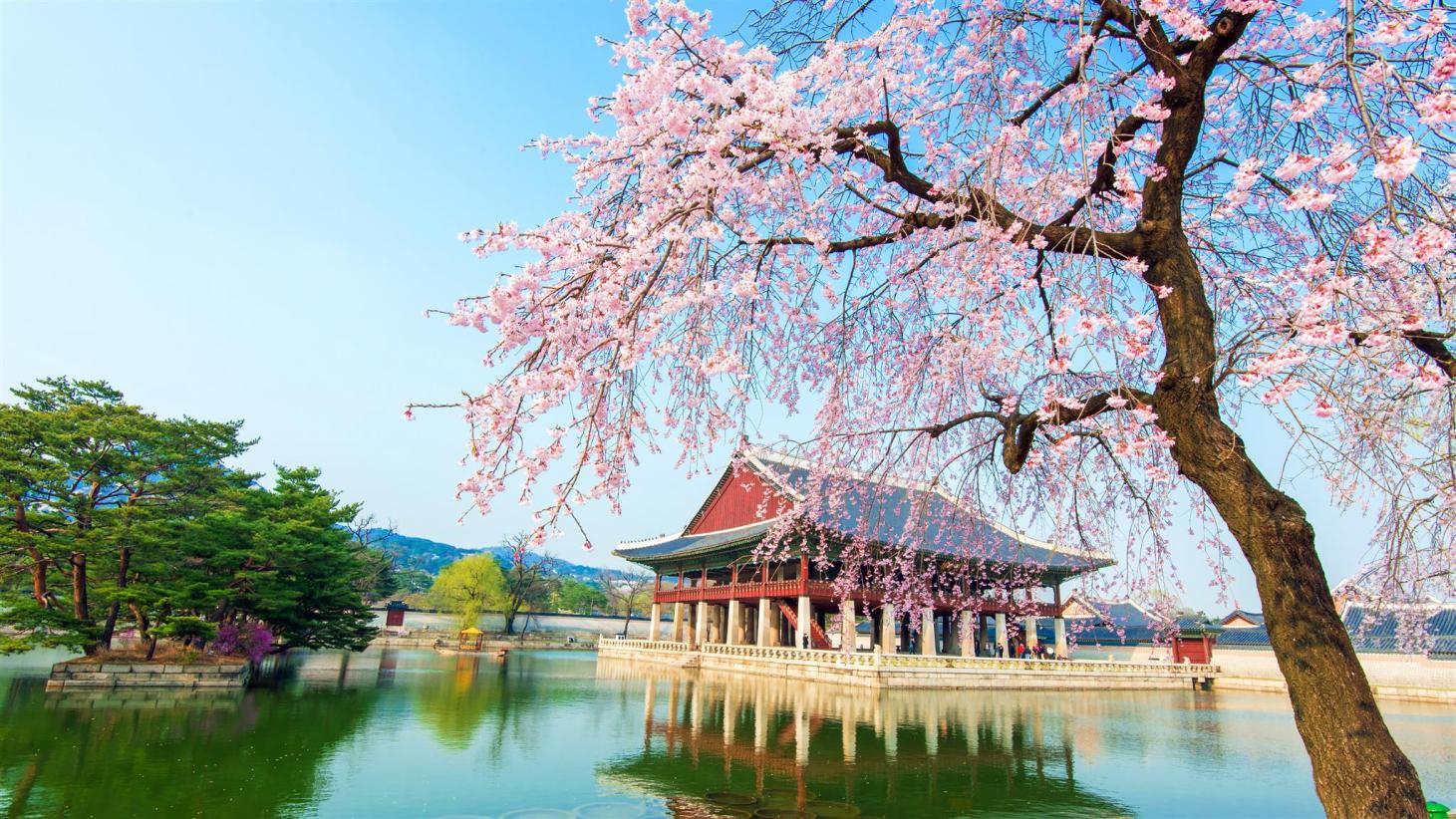 Hot 
Spots
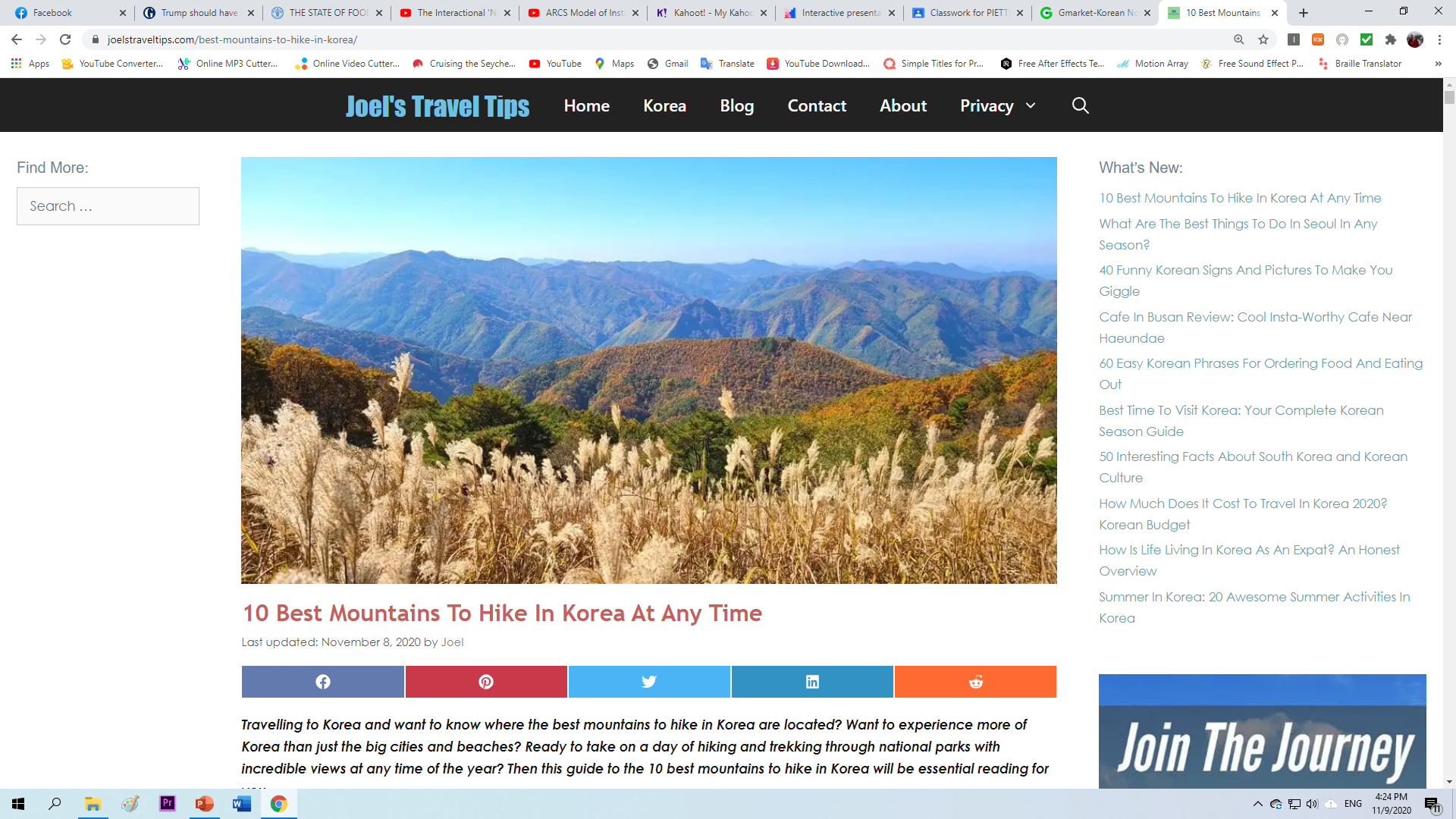 Top 10 
mountains
Jirisan
Seoraksan
Gyeryongsan
Hallasan
Bukhansan
Odaesan
Deogyusan
Chiaksan
Naejangsan
Songnisan
1
2
Joel’s Travel
Tips
3
4
5
6
7
8
9
10
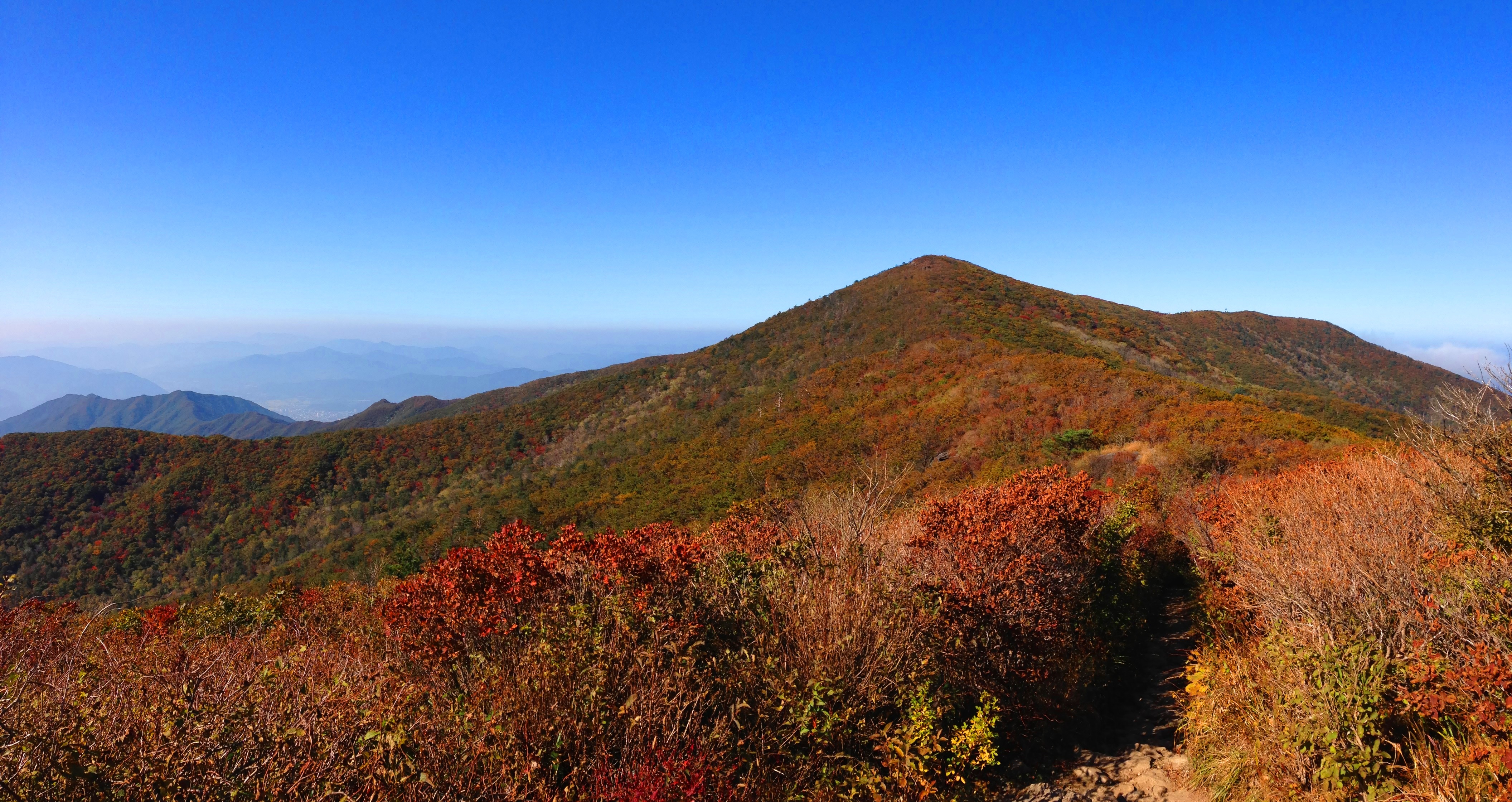 1
Jirisan
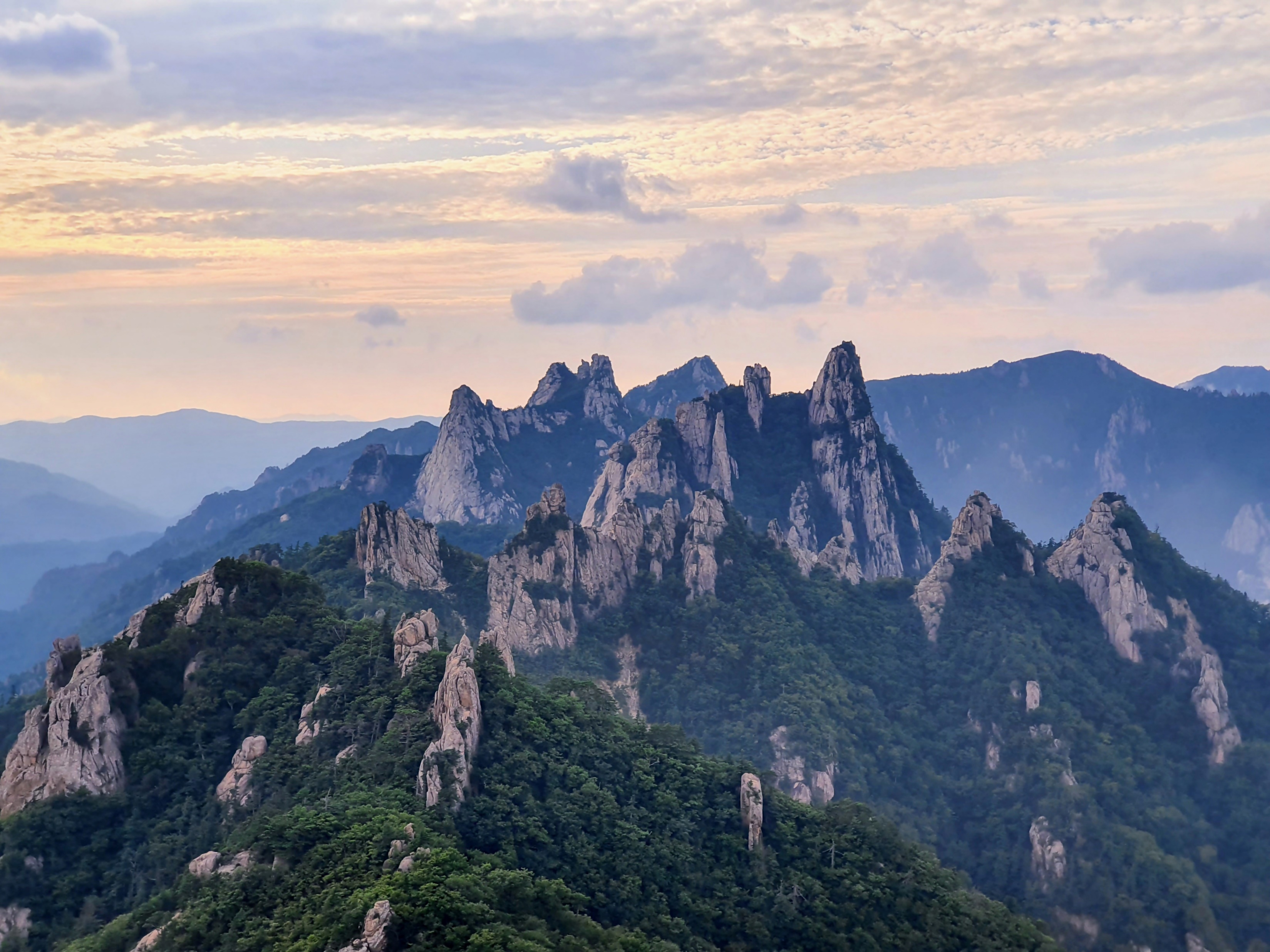 2
Seoraksan
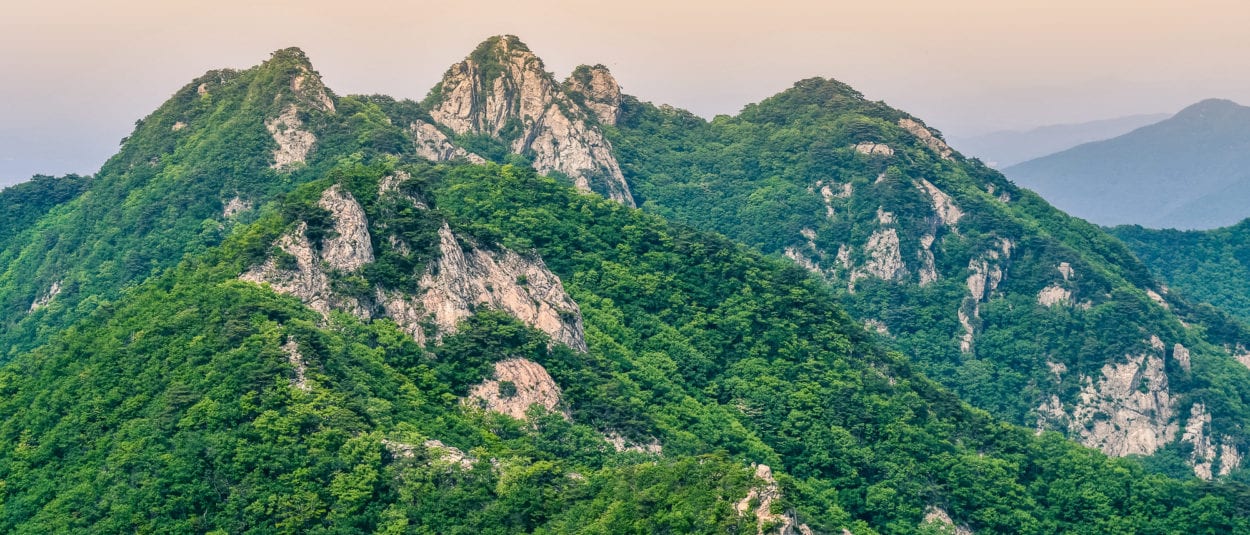 3
Gyeryongsan
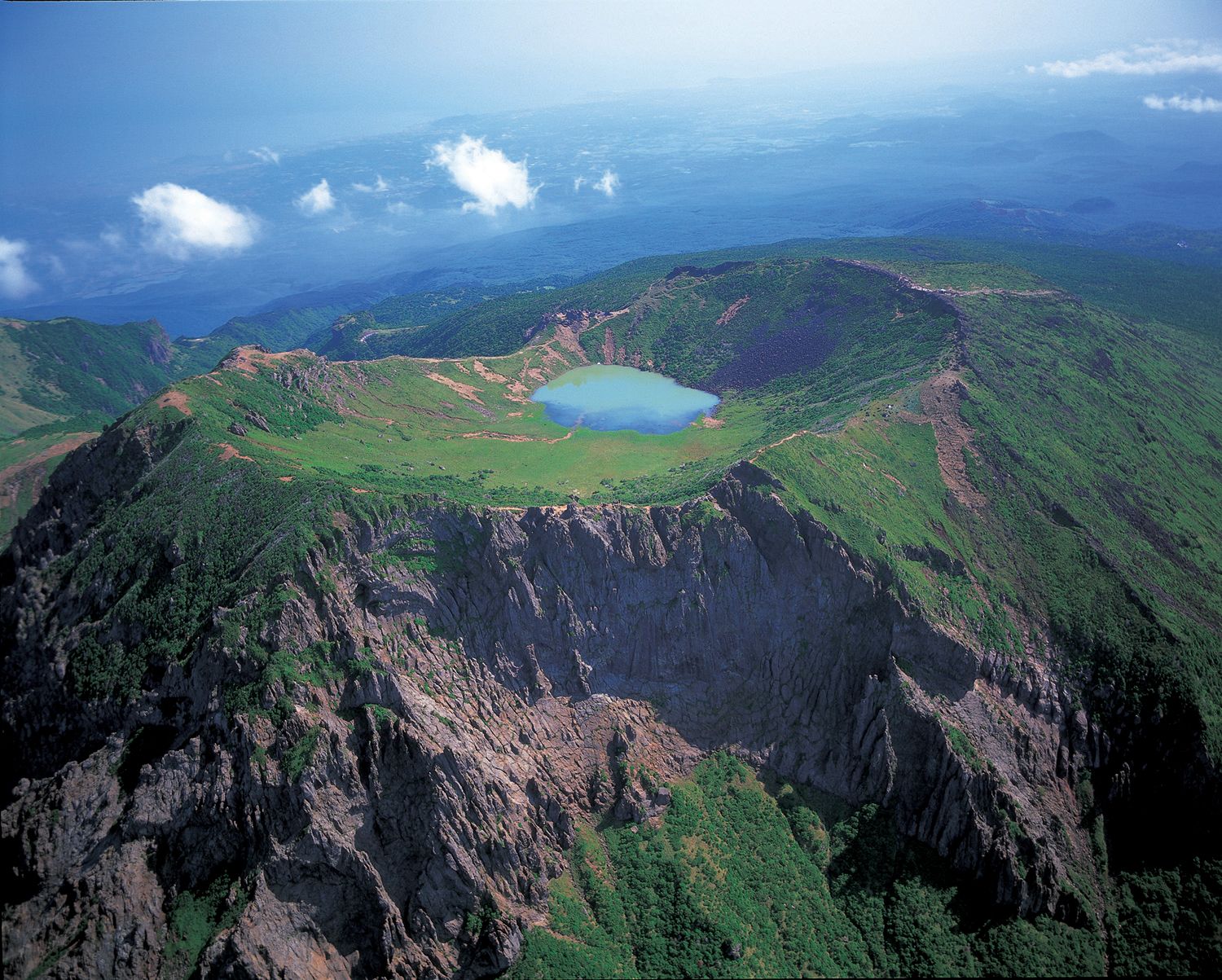 4
Hallasan
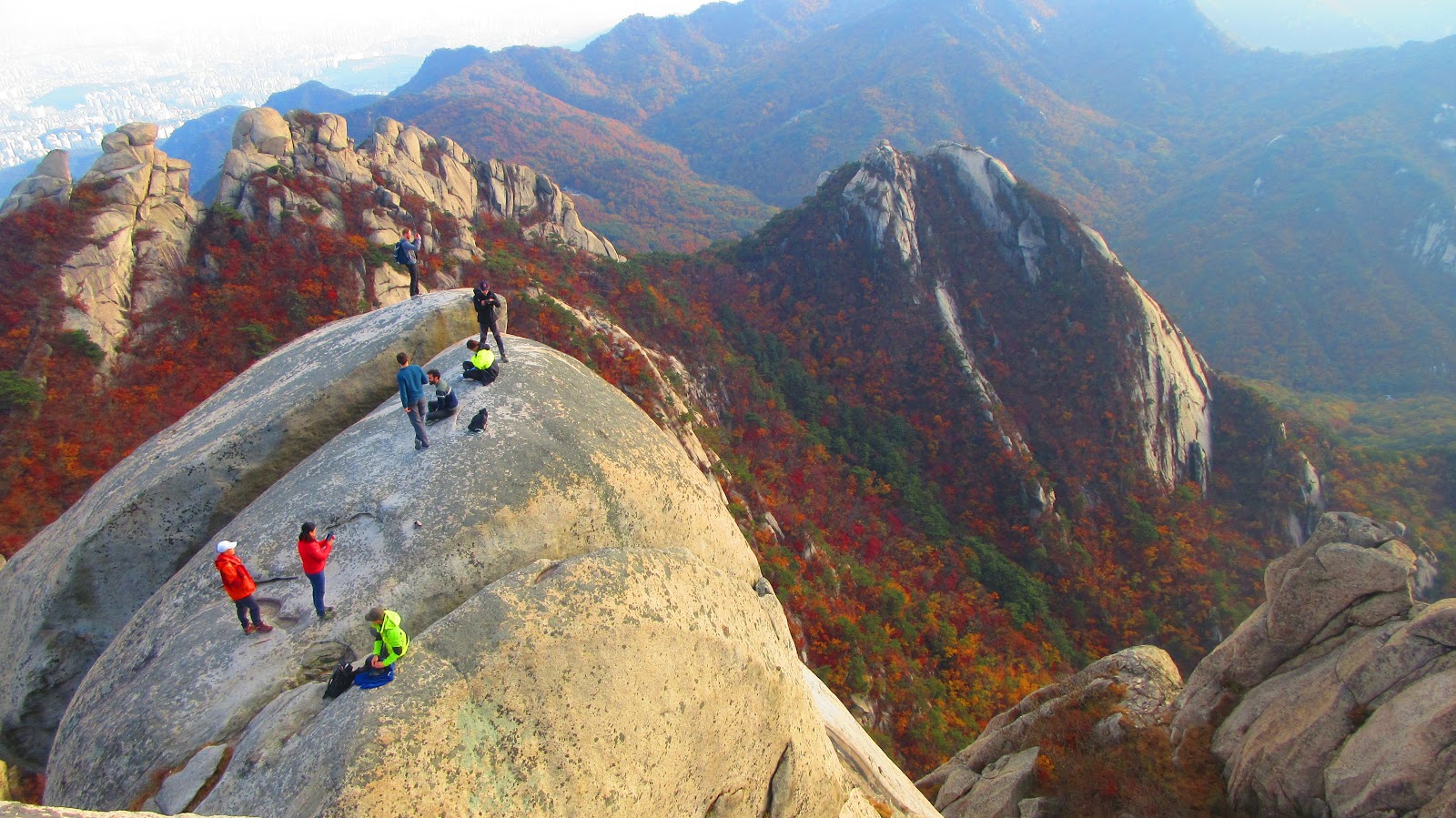 5
Bukhansan
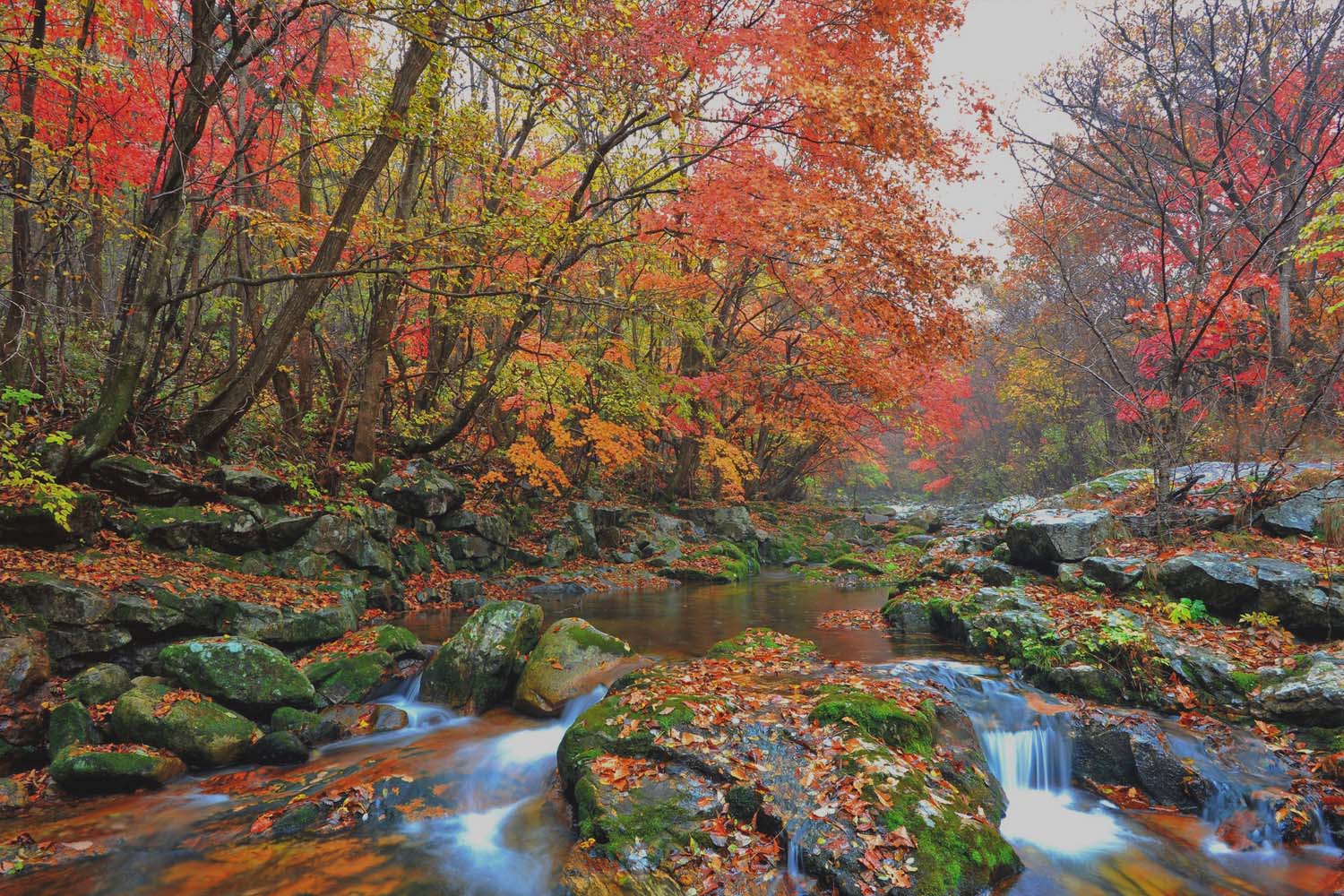 6
Odaesan
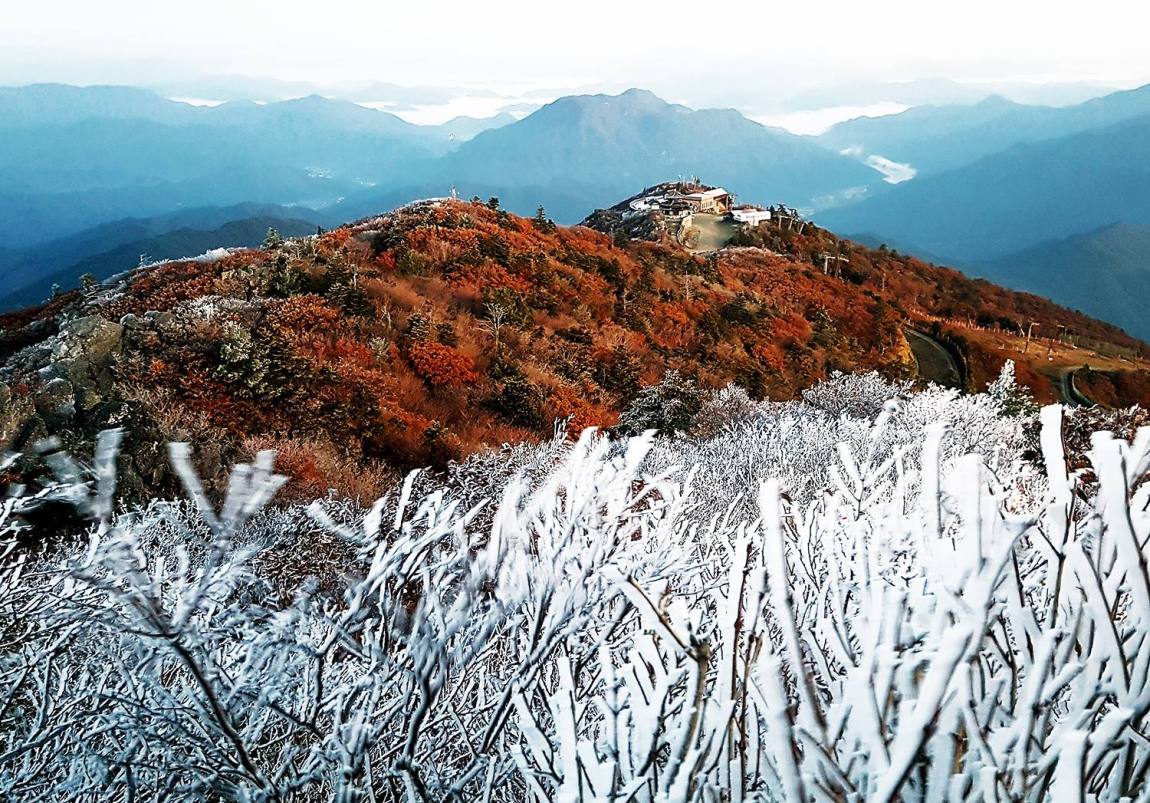 7
Deogyusan
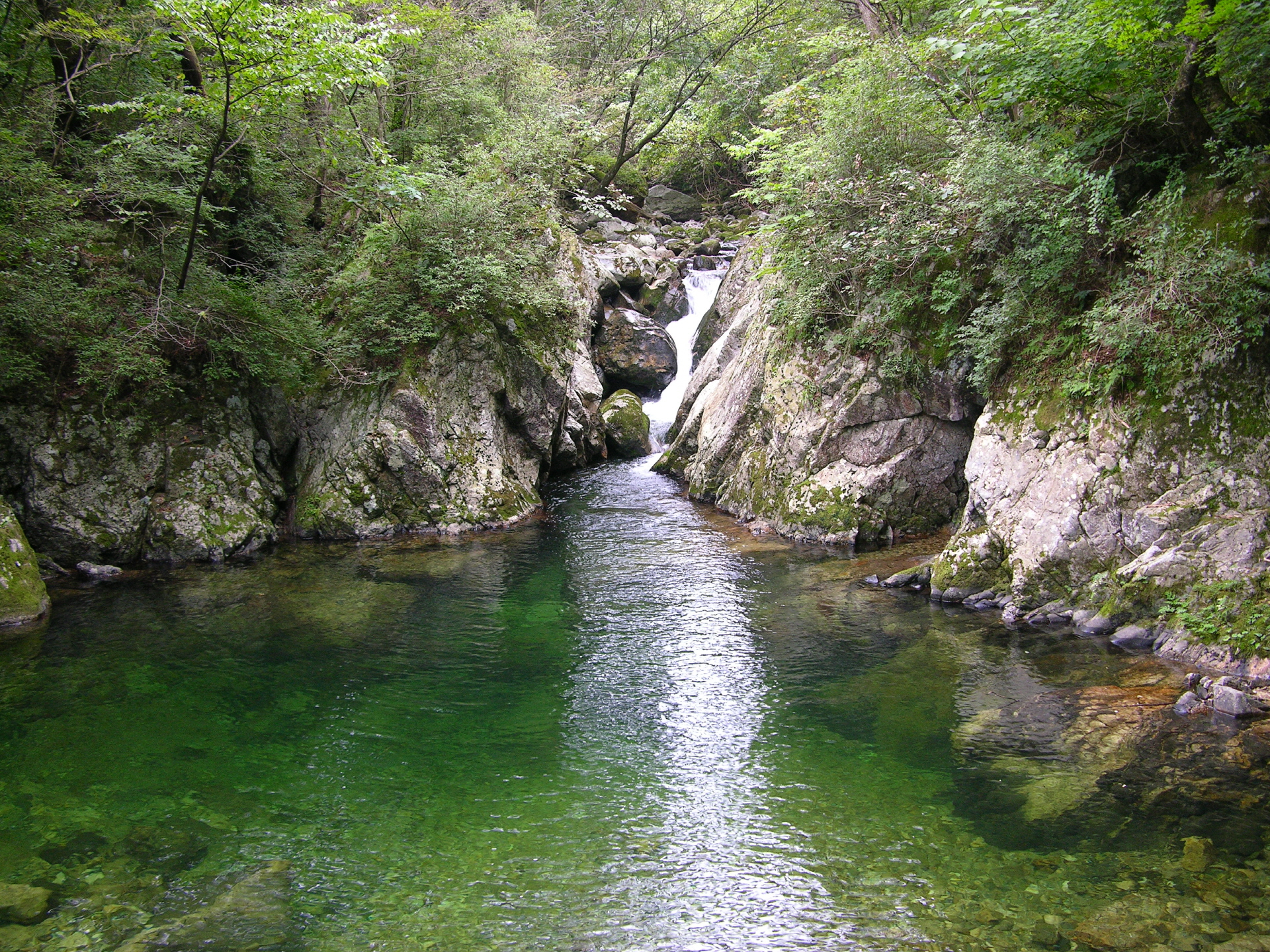 8
Chiaksan
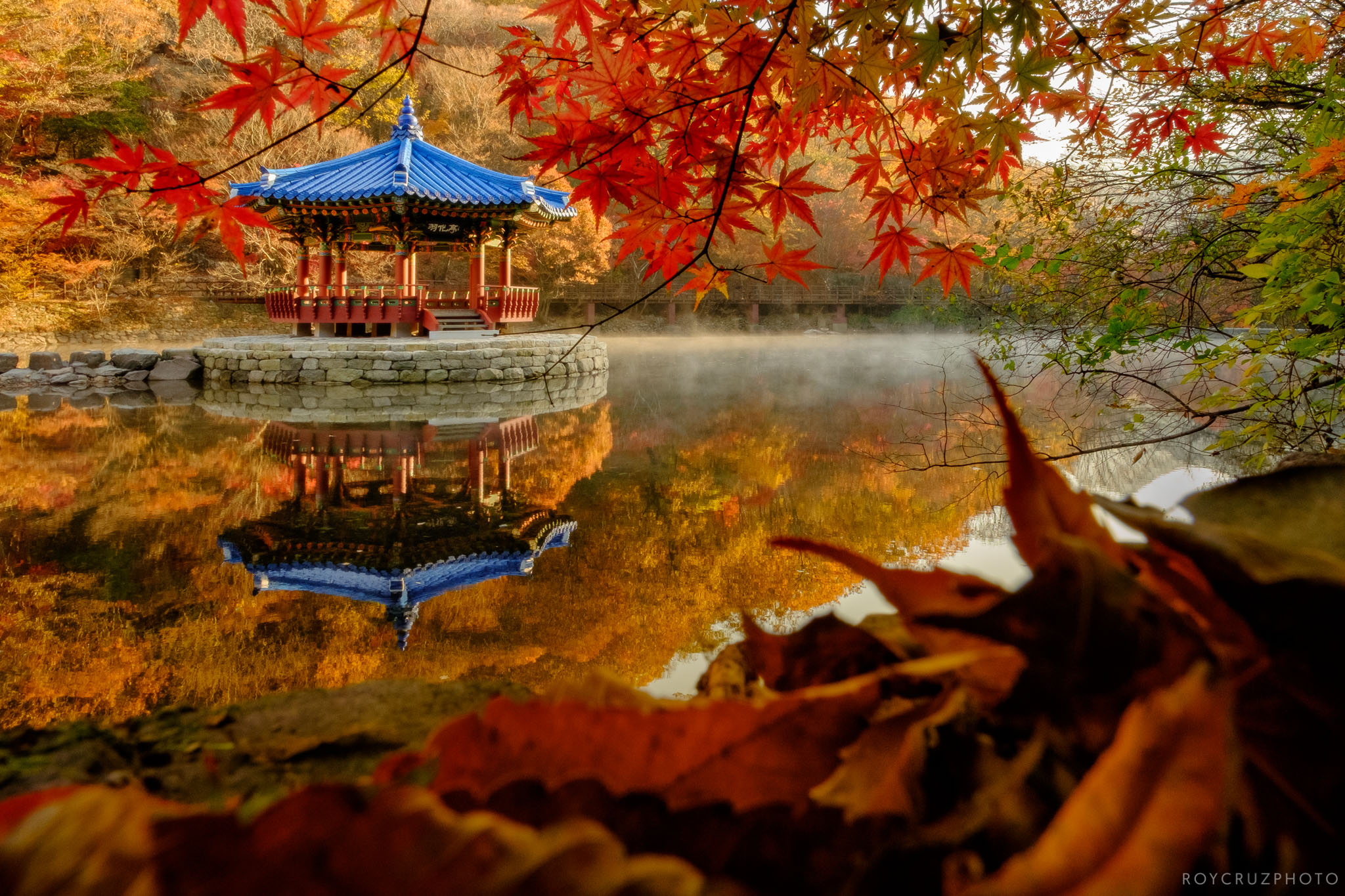 9
Naejangsan
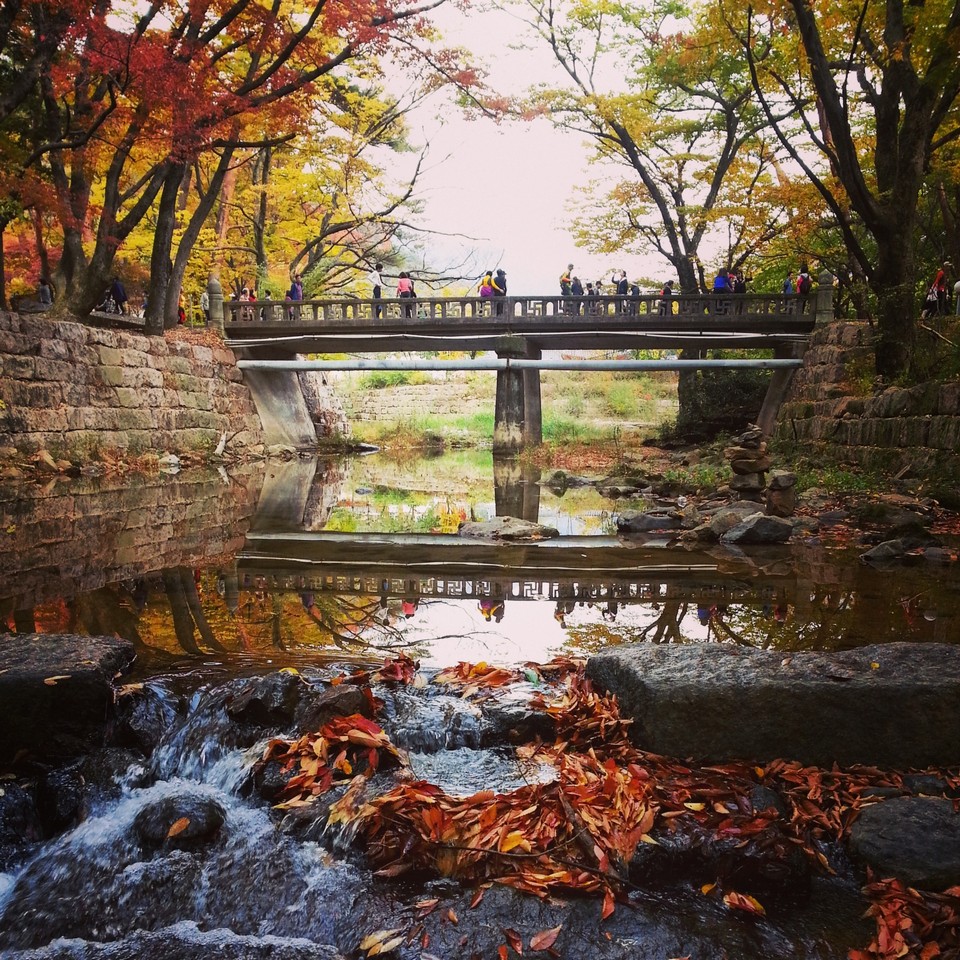 10
Songnisan
Assignment 
Destination Korea
Choose a place
Tell us about it
2 Minute Speech
https://joelstraveltips.com/best-mountains-to-hike-in-korea/
https://www.geoguessr.com/
https://www.geoguessr.com/maps/5aec9bb130e010ac3087c237